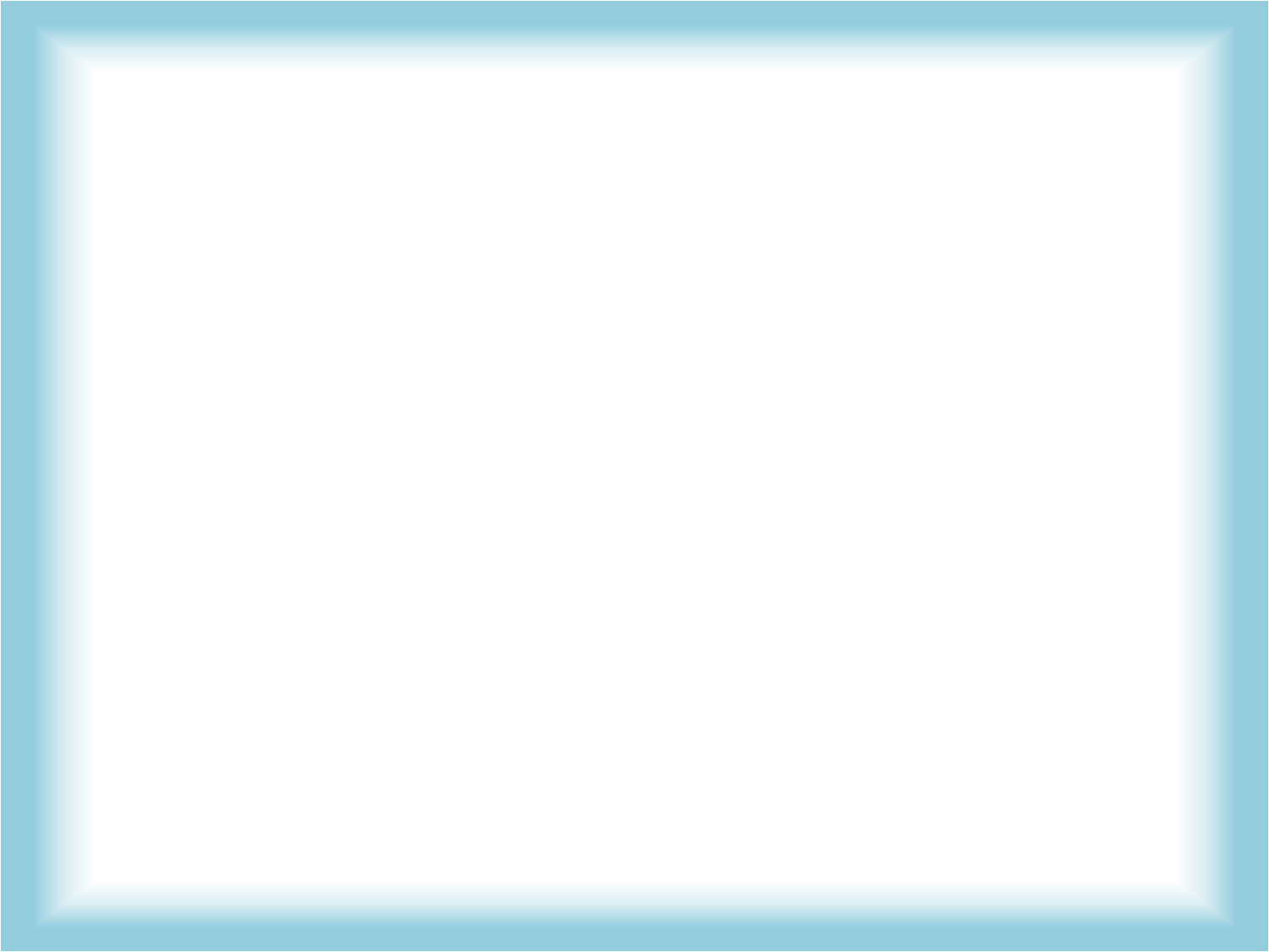 Муниципальное бюджетное дошкольное образовательное учреждение
«Детский сад № 97»
«Совместная деятельность с детьми с включением
 здоровьесберегающих технологий»
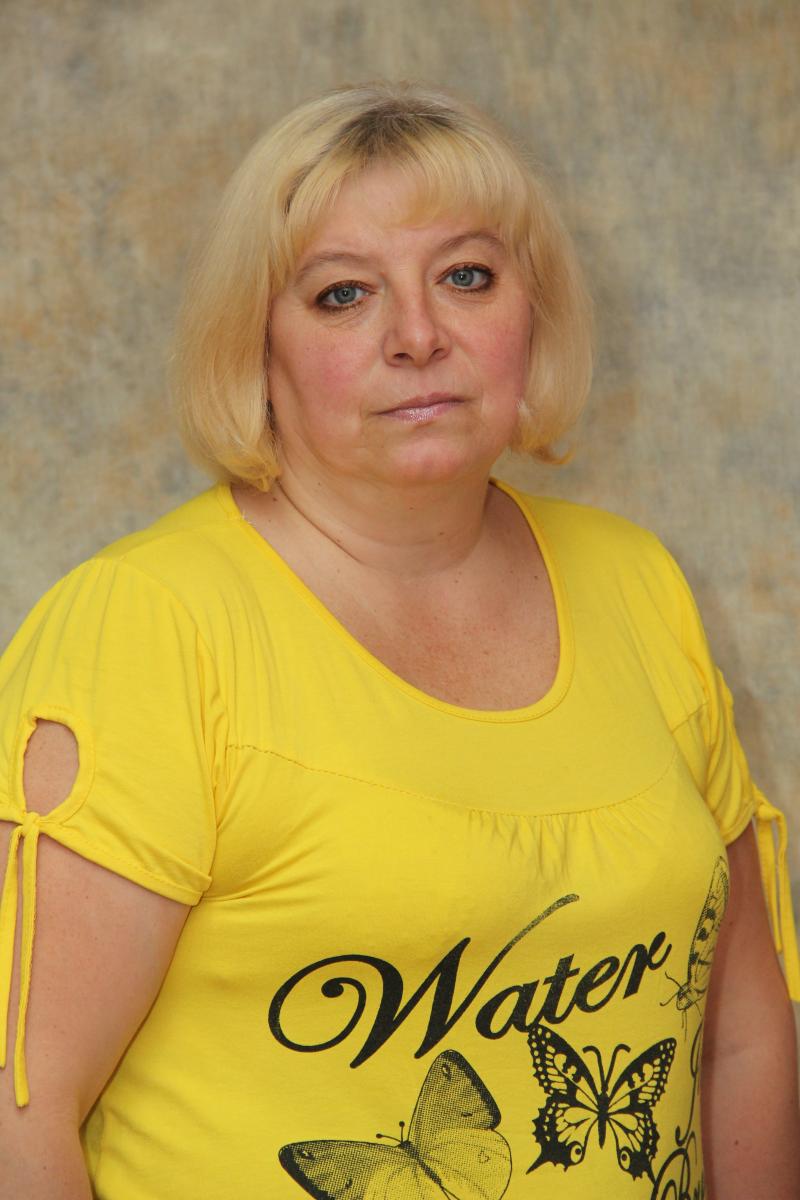 Воспитатель:
Кордюкова Ольга Викторовна
воспитатель I кв.категории
МБДОУ «Детский сад №97»
г. Дзержинск, 2024 г.
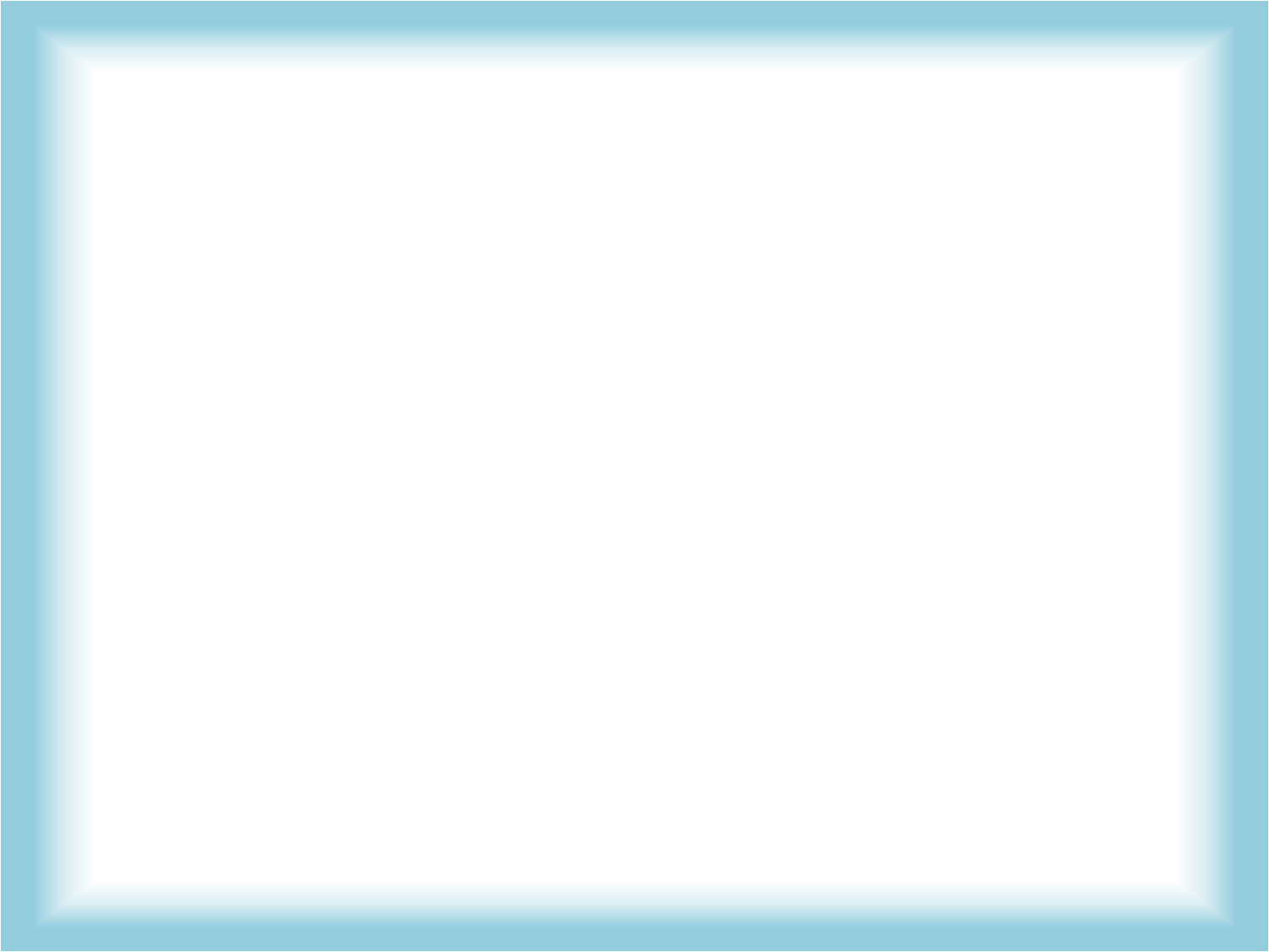 «Здоровый ребенок – успешный ребенок»«Здоровье даром не дается, за него надо бороться»
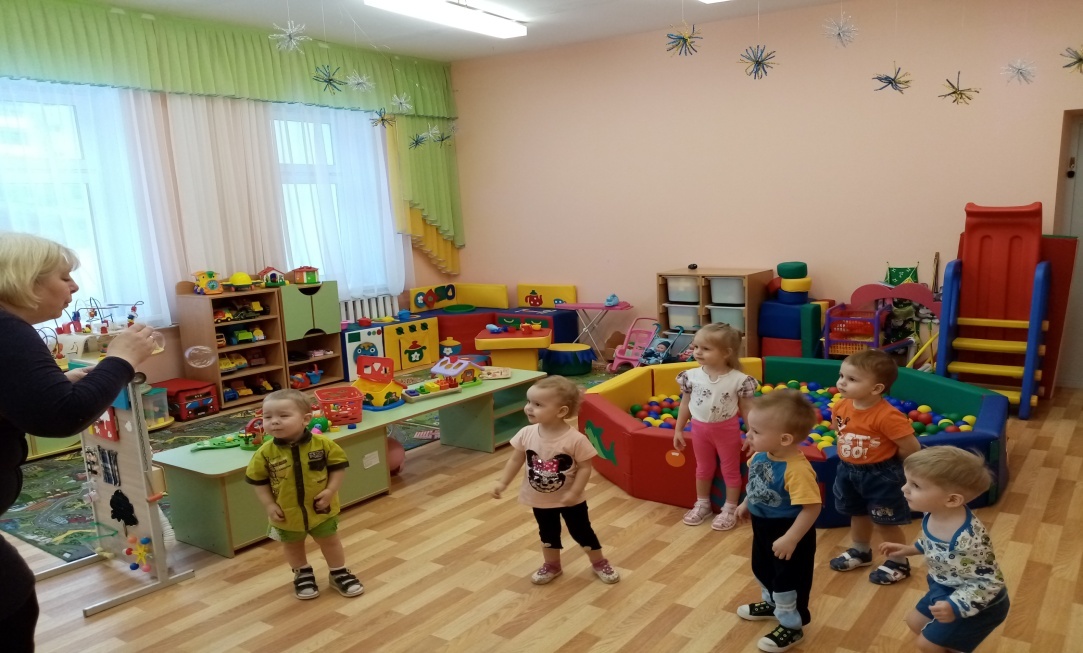 Исследованиями  отечественных и зарубежных ученых 
давно  установлено, что здоровье  человека 
 лишь на 7-8 % зависит от успехов здравоохранения
и на 50% от образа жизни.
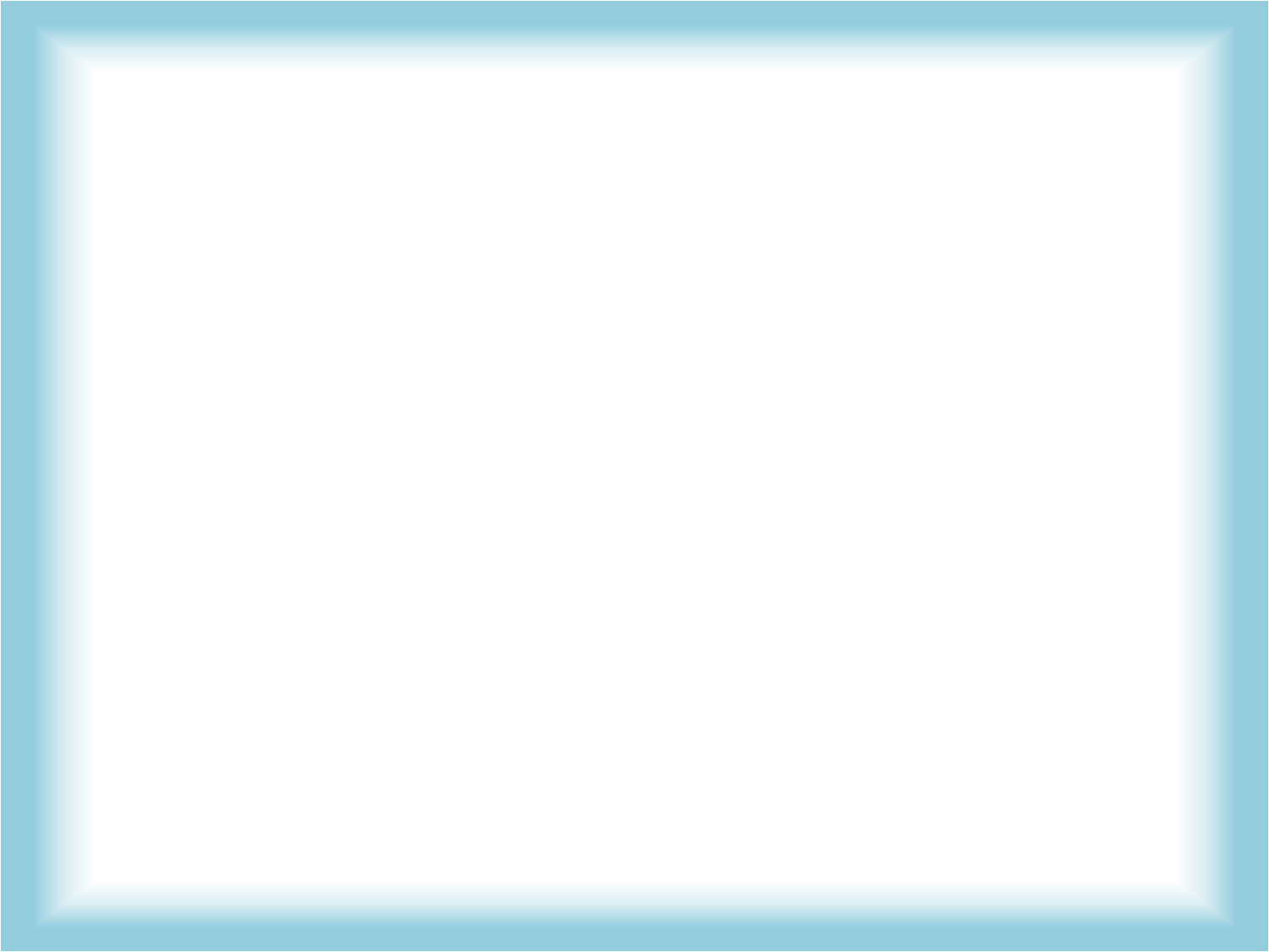 Цель моей работы:       заложить основы здорового образа жизни  у детей 2-3 лет посредством использования  в режиме дня здоровьесберегающих технологий.
Задачи:
Систематизация  материала  по физкультурно-оздоровительной работе с детьми раннего возраста;
Организация комфортной  развивающей предметно-пространственной среды  в группе;
Создание положительного эмоционального настроя и снятие психоэмоционального напряжения у малышей;
Научить воспитанников использовать полученные знания в повседневной жизни.
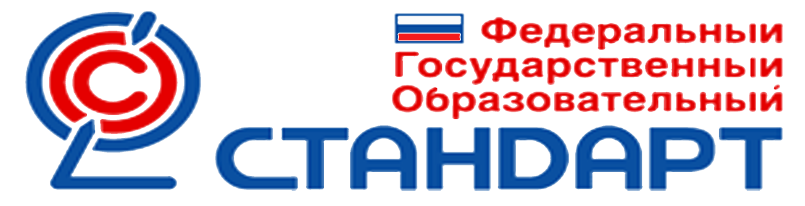 «Здоровье детей — здоровье нации!». Этот лозунг нашел свое отражение 
в Федеральном  государственном образовательном стандарте
дошкольного образования. 
Согласно  ФГОС  ДО  одним из приоритетных 
направлений деятельности дошкольного учреждения  является 
проведение физкультурно-оздоровительной работы, 
в том числе и путем использования здоровьесберегающих технологий
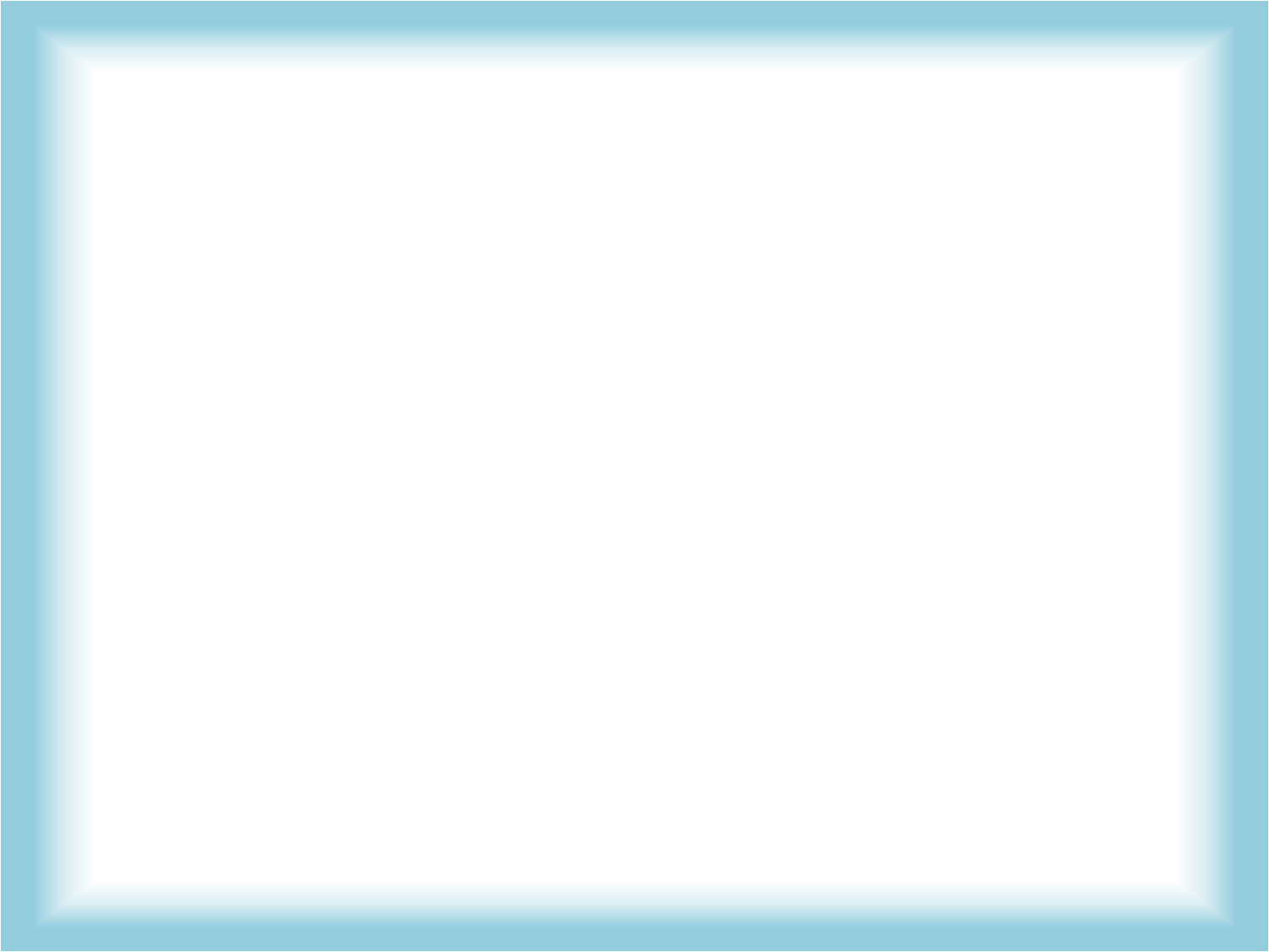 Основа здоровой среды пребывания малышей в группе - прежде всего это создание благоприятных гигиенических, педагогических и эстетических условий и комфортной психологической обстановки.
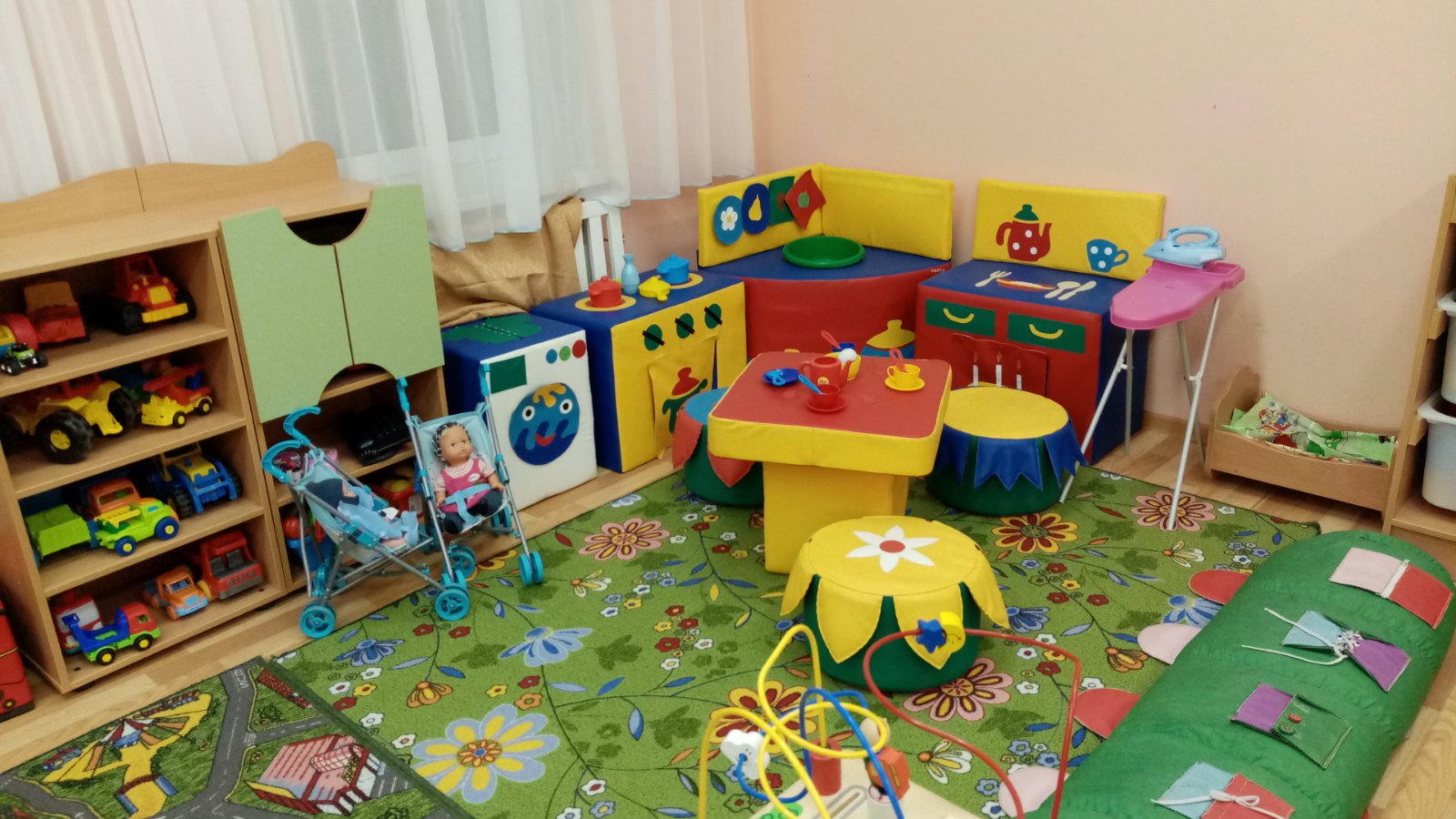 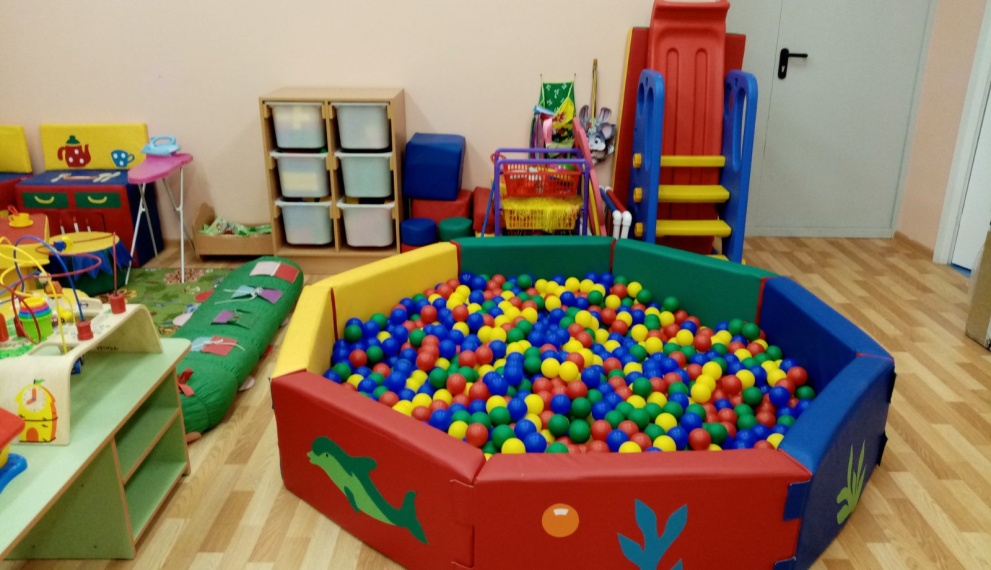 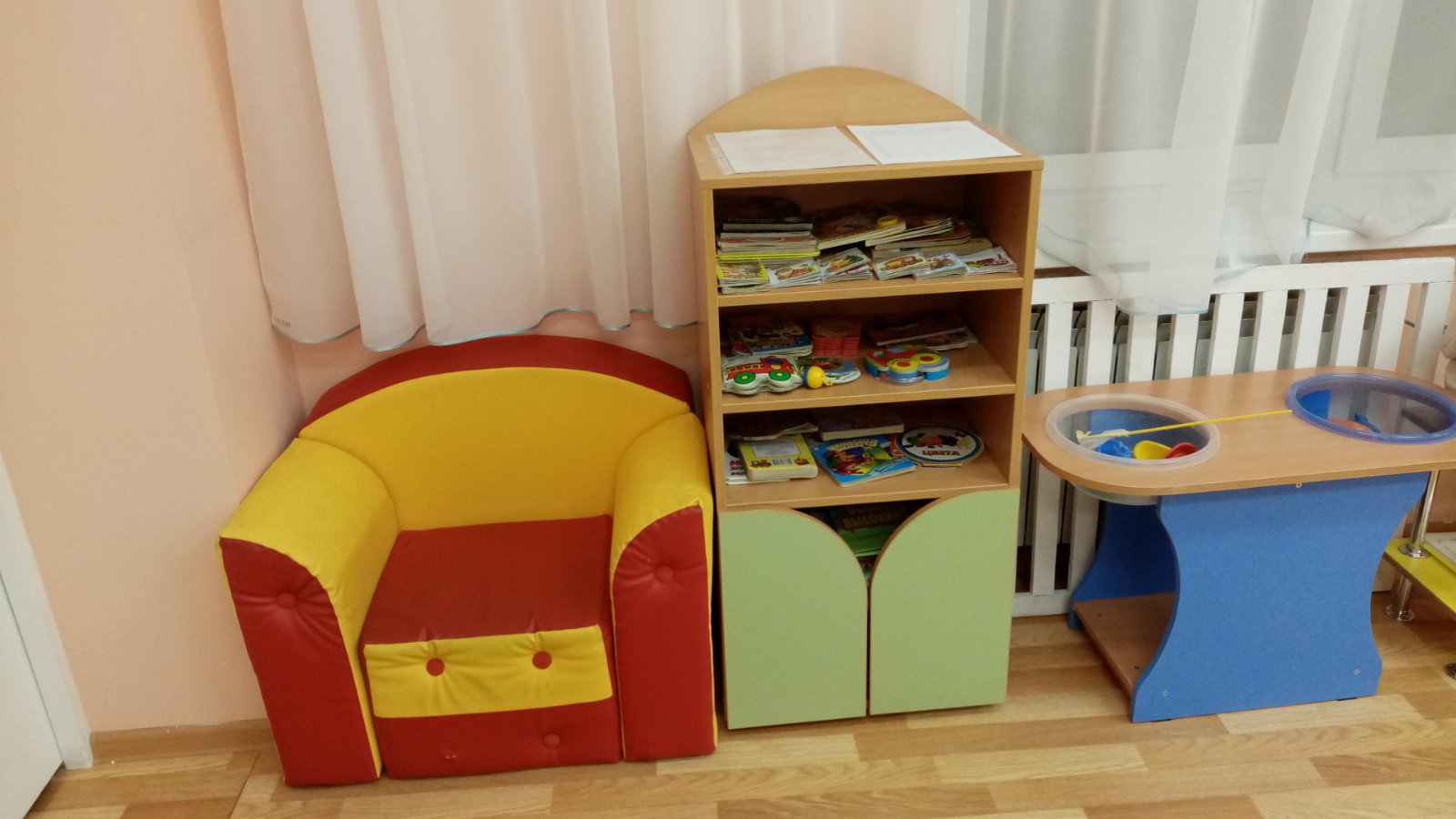 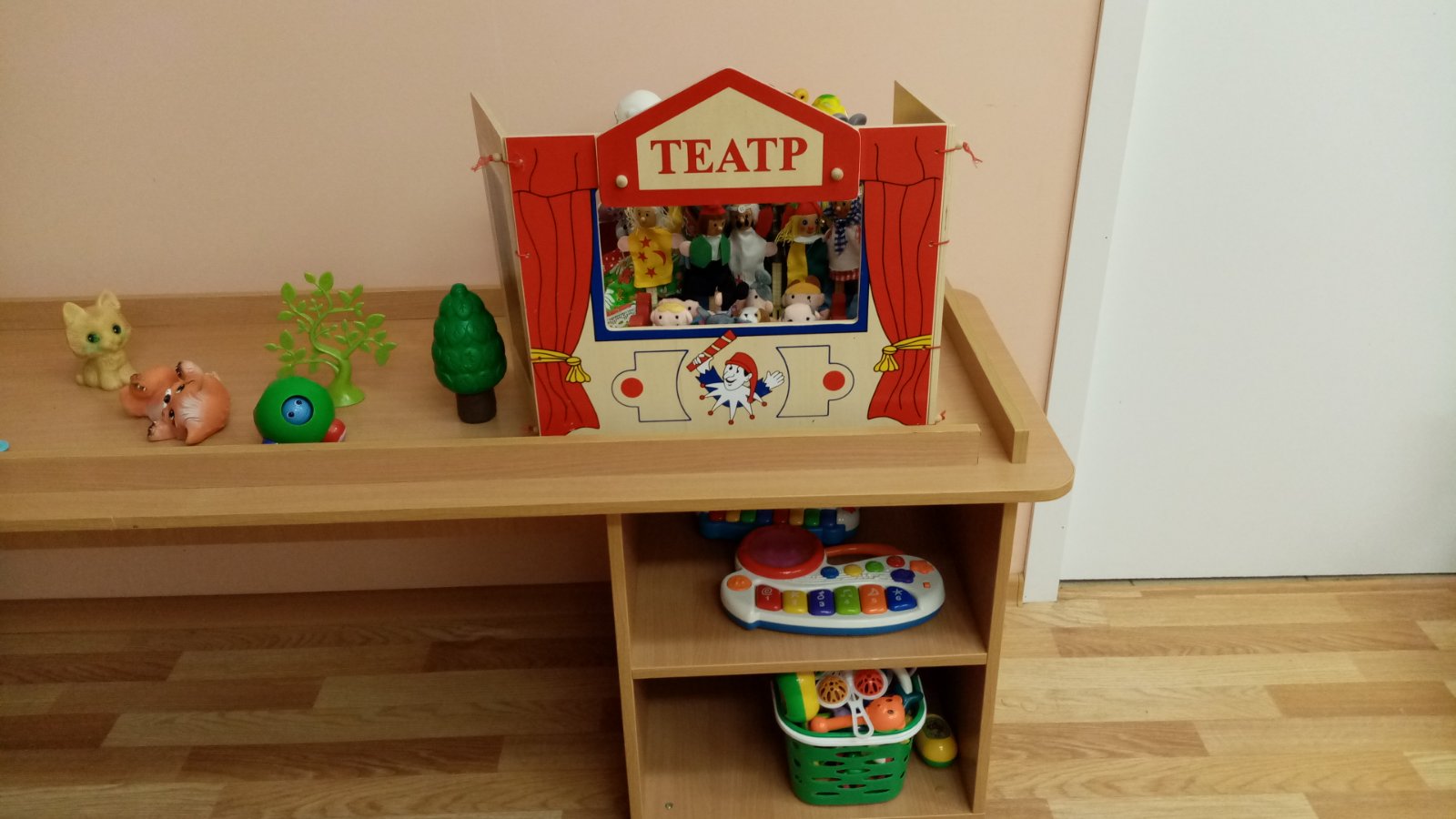 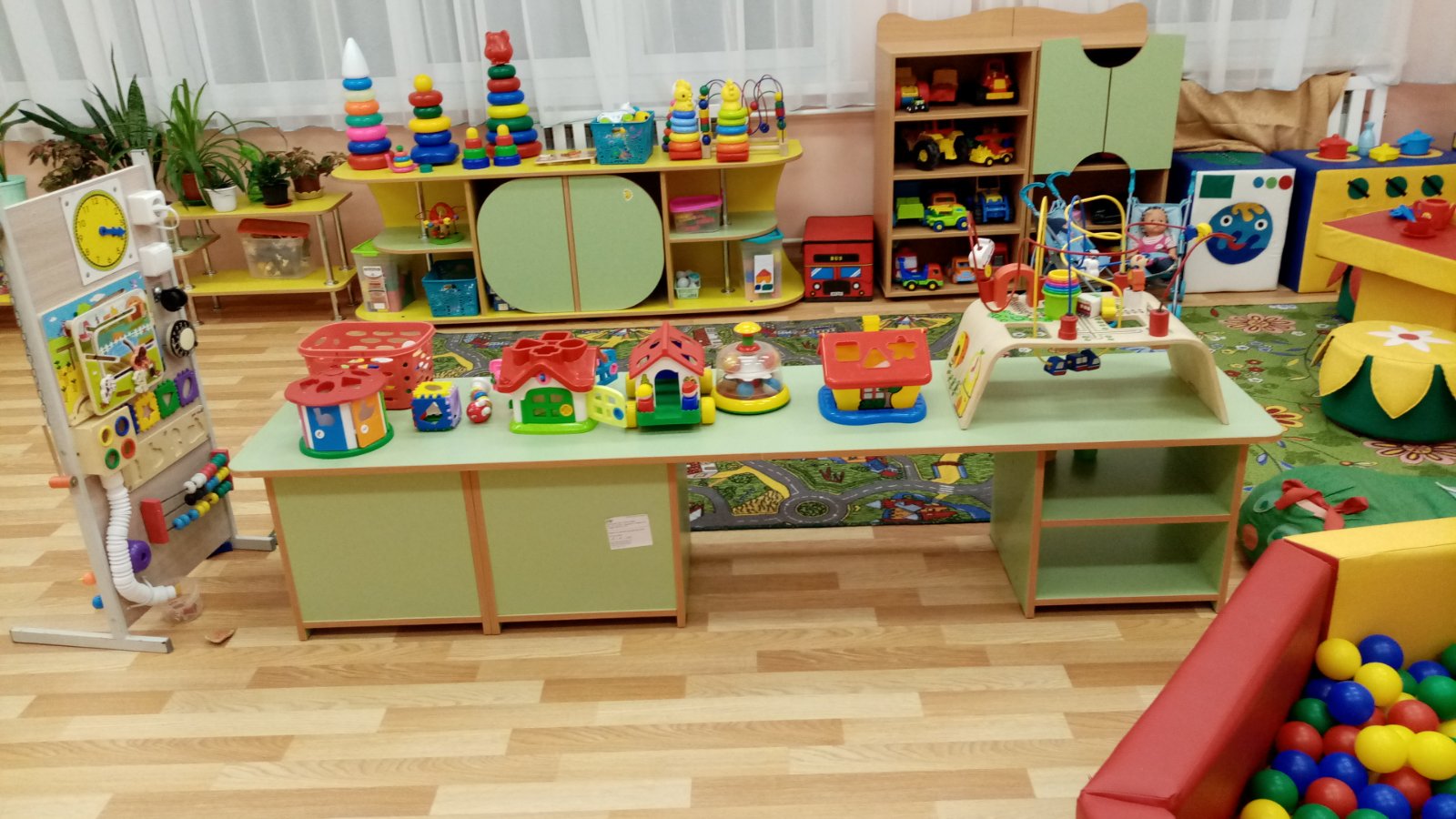 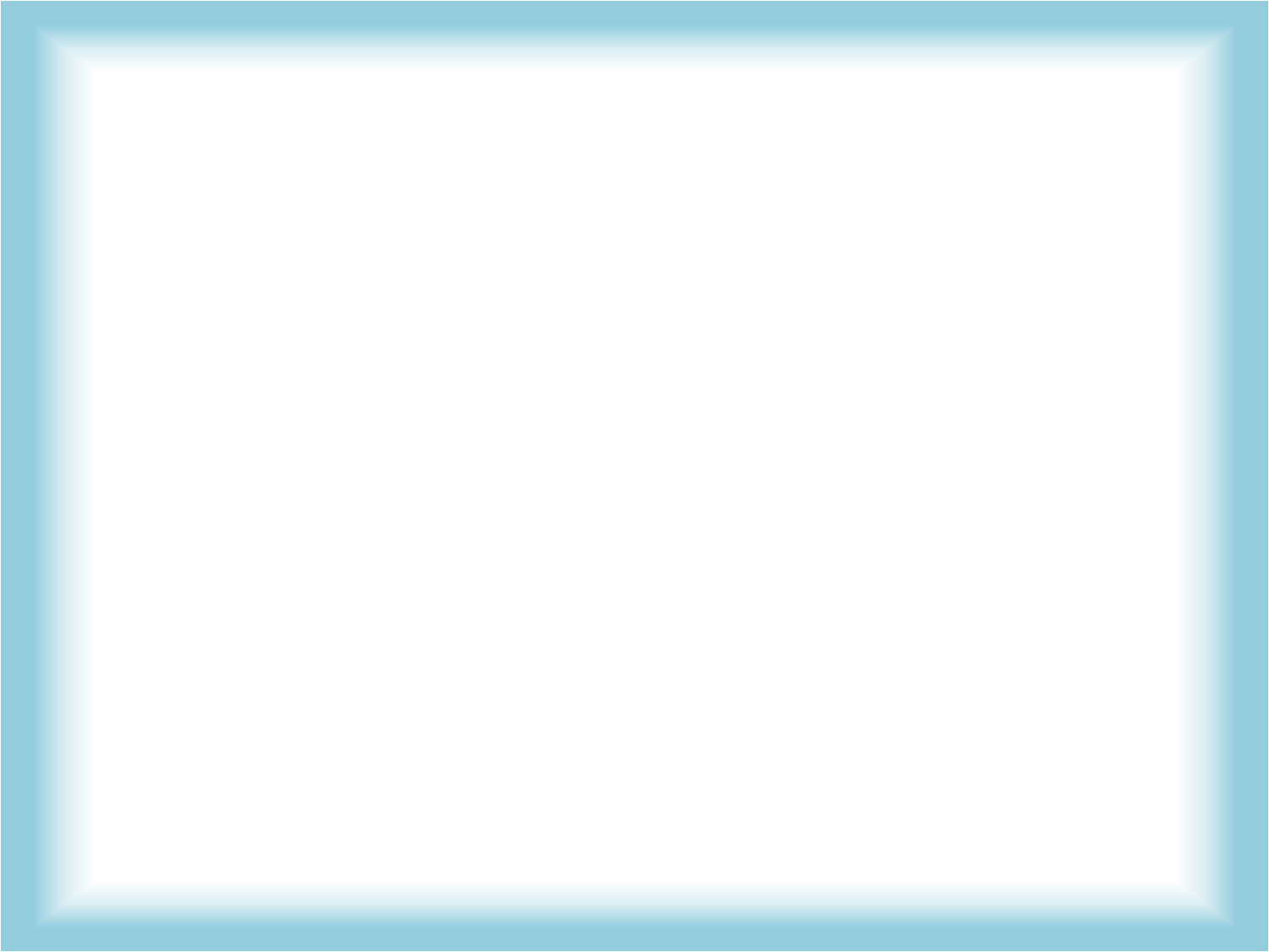 ИСПОЛЬЗОВАНИЕ ЗДОРОВЬЕСБЕРЕГАЮЩИХ ТЕХНОЛОГИЙ В РЕЖИМЕ ДНЯ  ДЕТЕЙ РАННЕГО ВОЗРАСТА
Одним из важнейших направлений развития и оздоровления детей раннего возраста является грамотная высокоэффективная  организация здоровьесберегающего педагогического процесса, 
т. е. соответствующего возрастным и индивидуальным возможностям, 
использующего адекватные технологии развития и воспитания, 
способствующего усвоению детьми ценностей здоровья и 
здорового образа жизни.
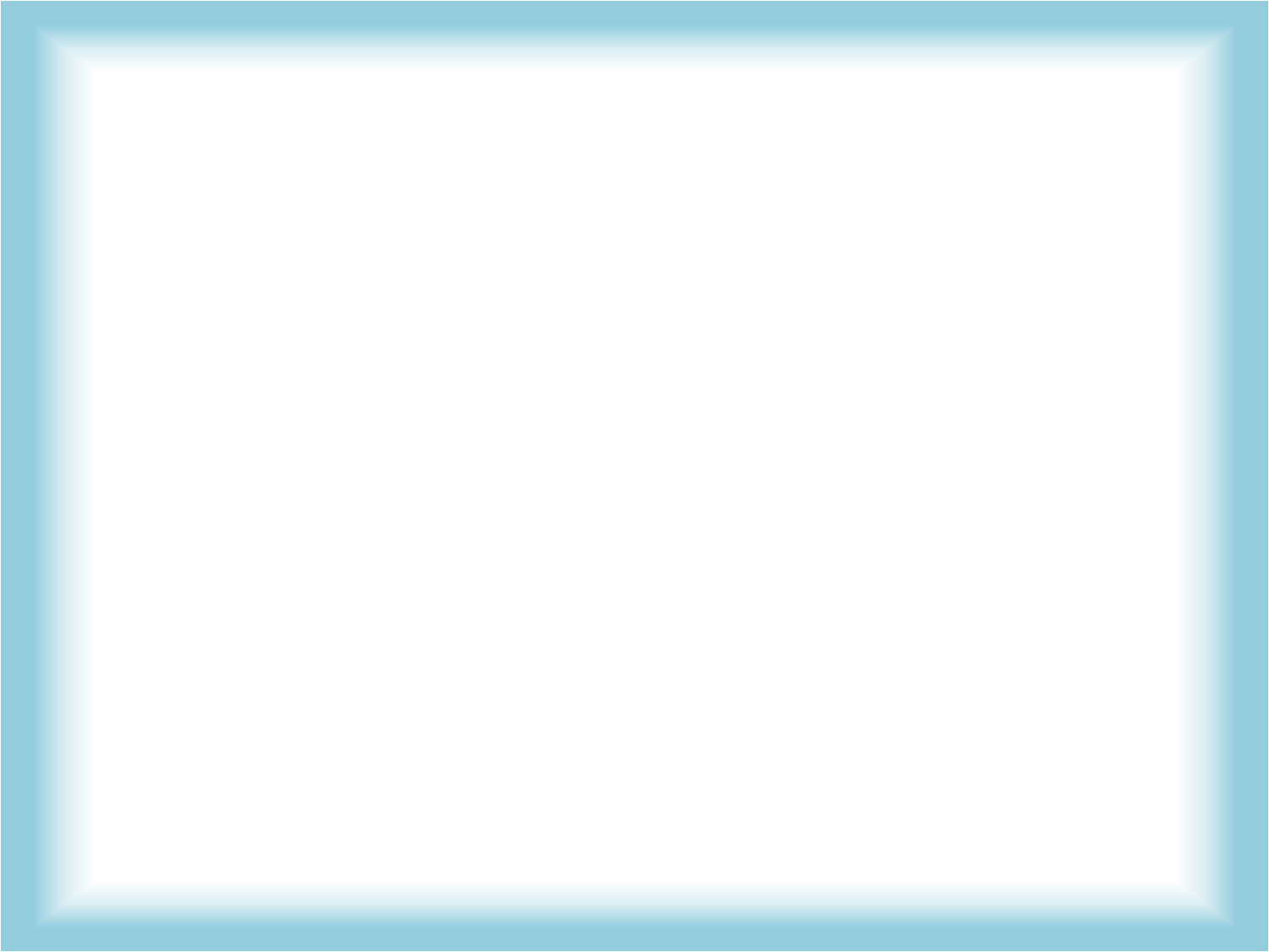 Утренняя гимнастика
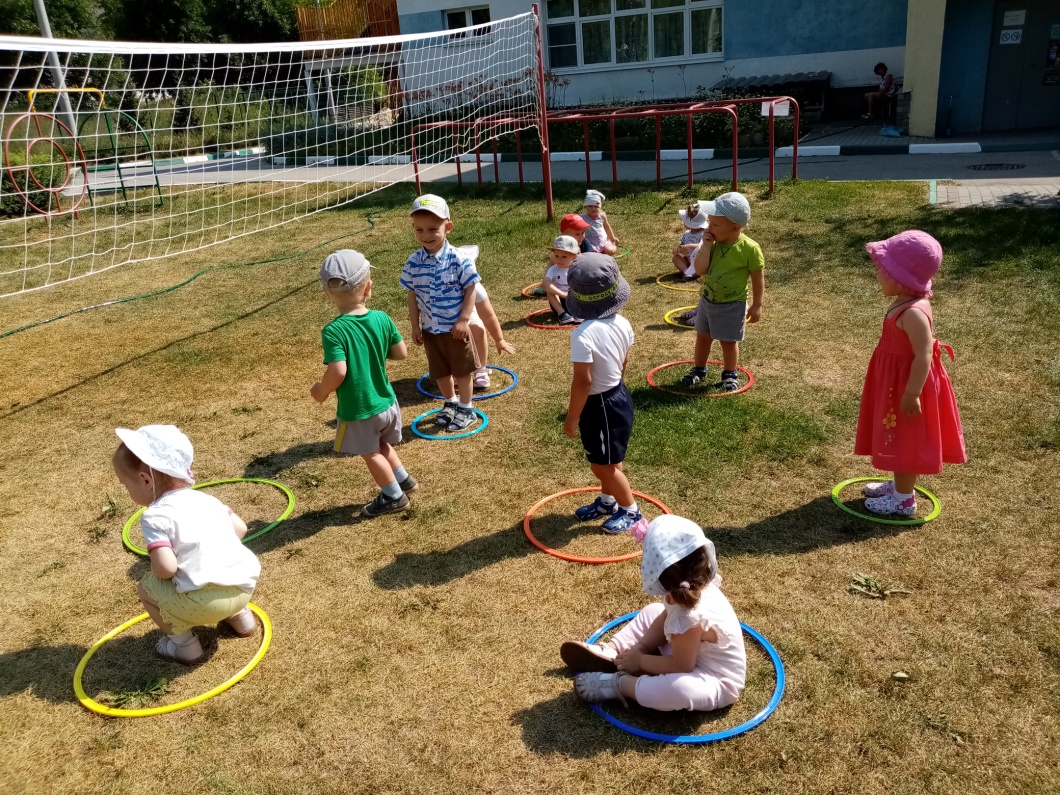 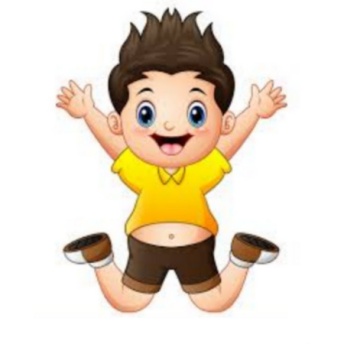 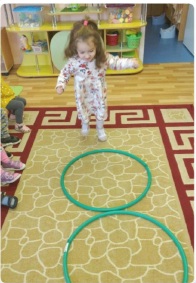 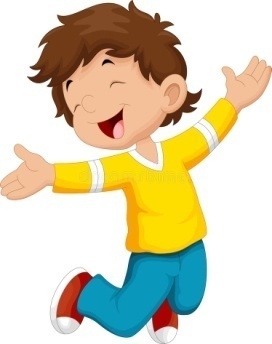 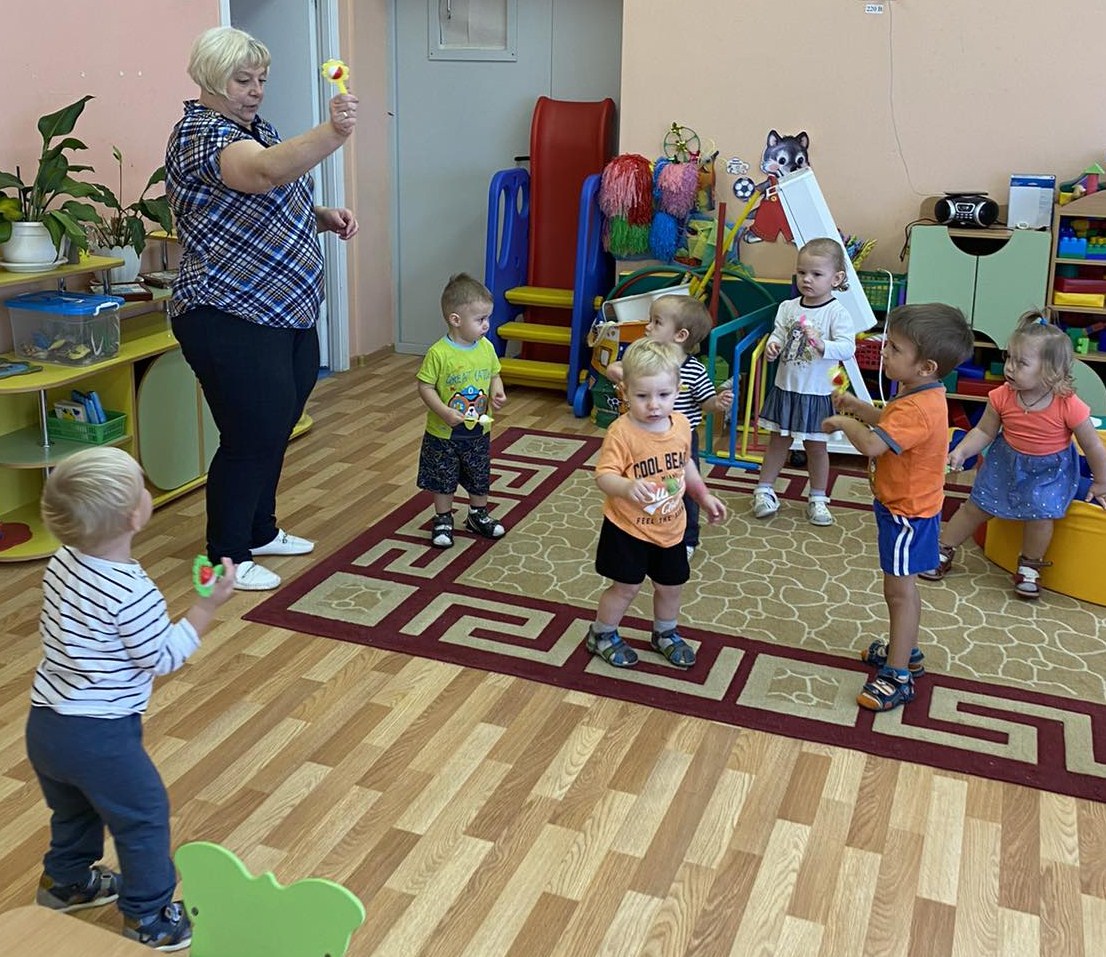 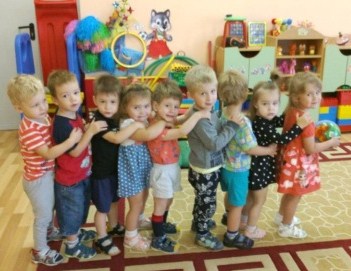 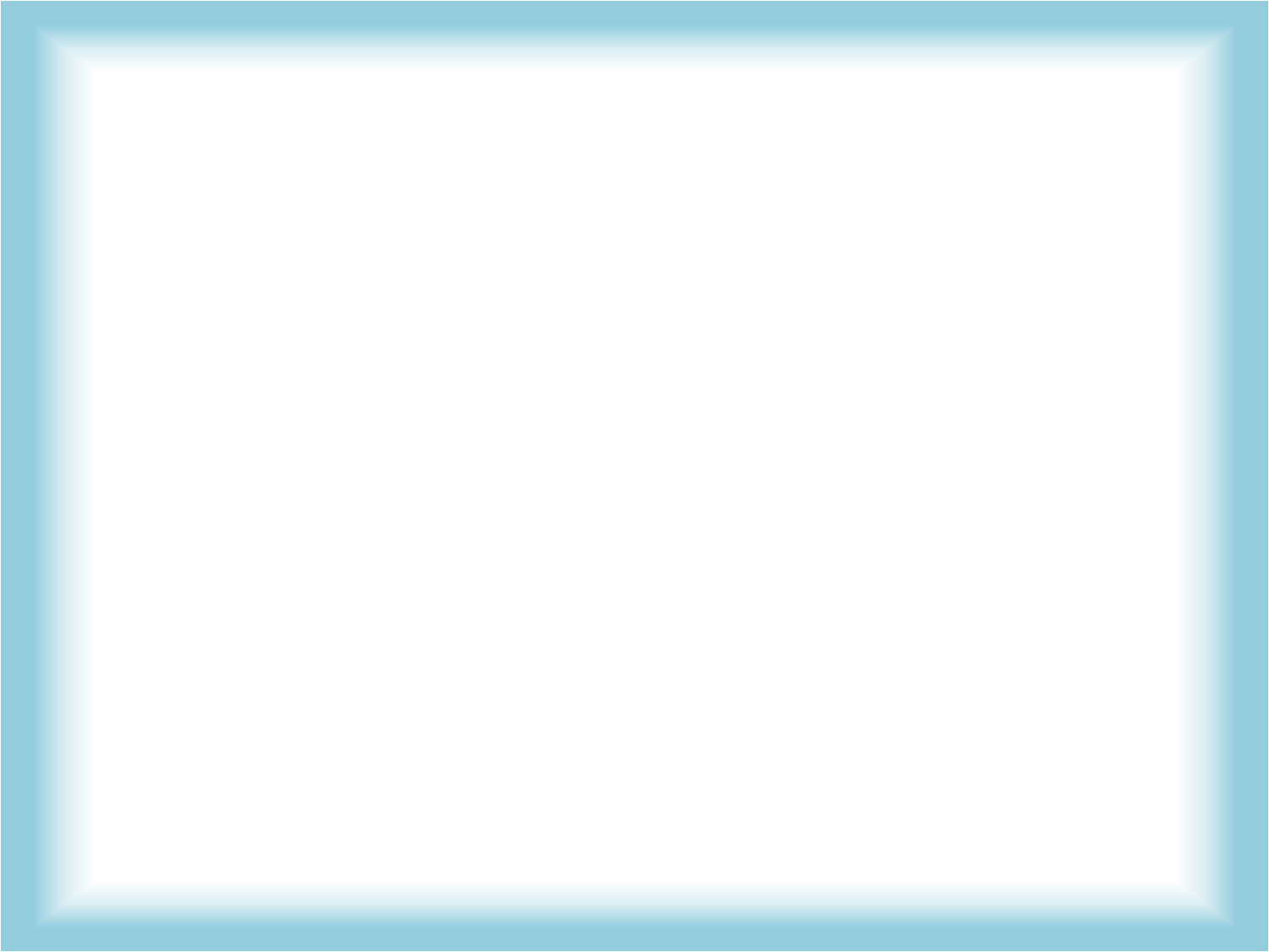 Игровые технологии
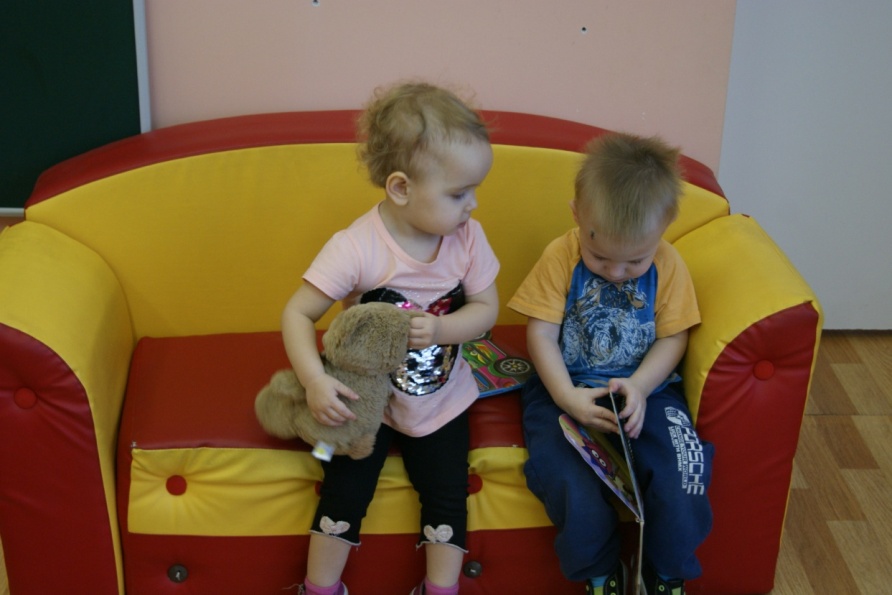 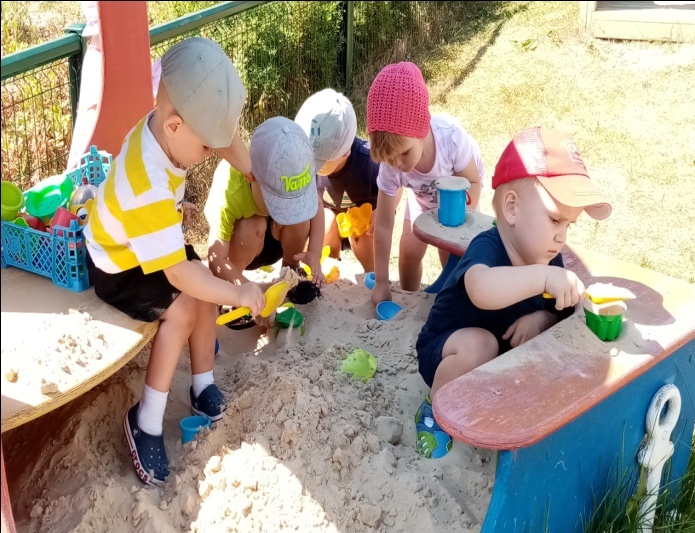 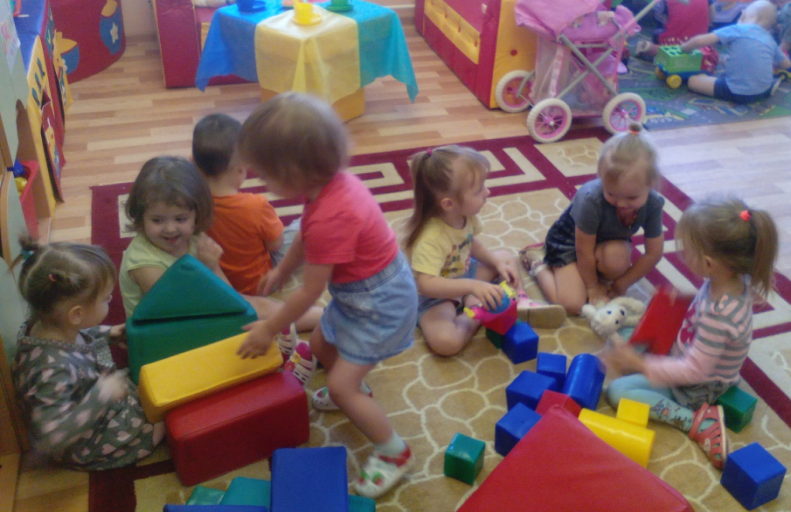 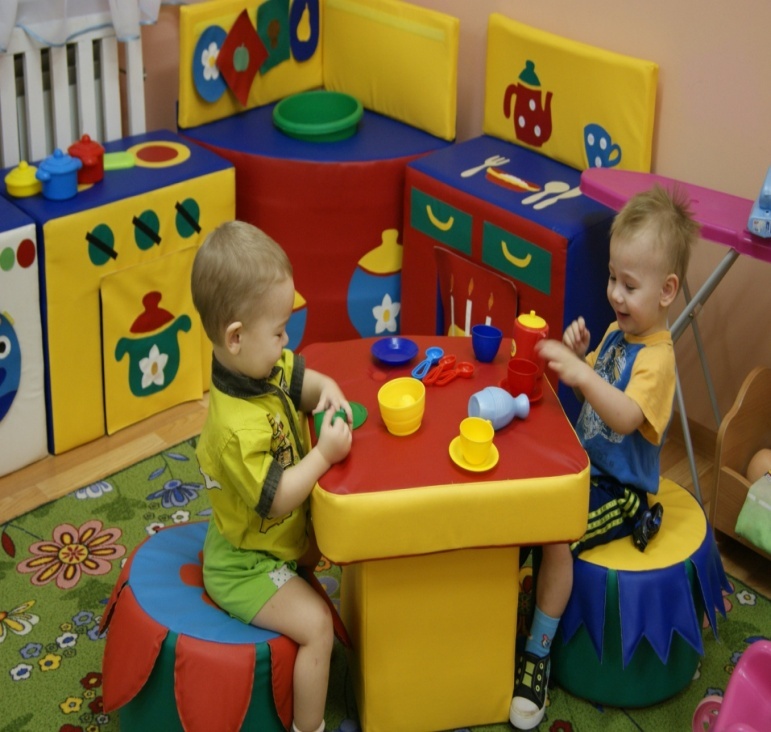 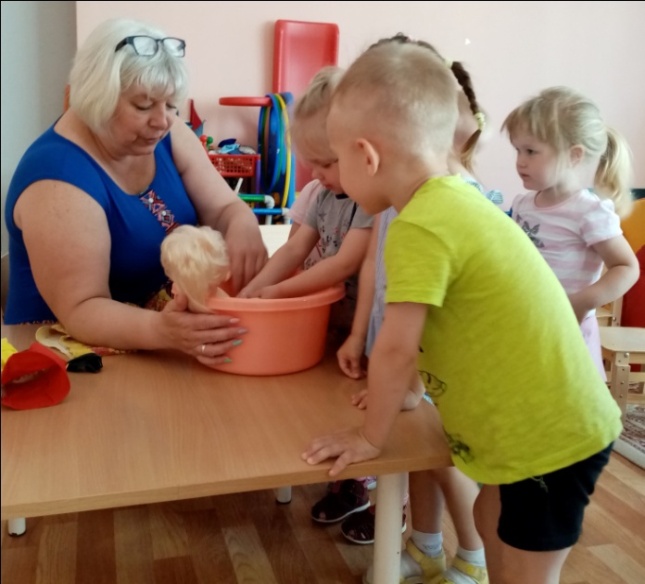 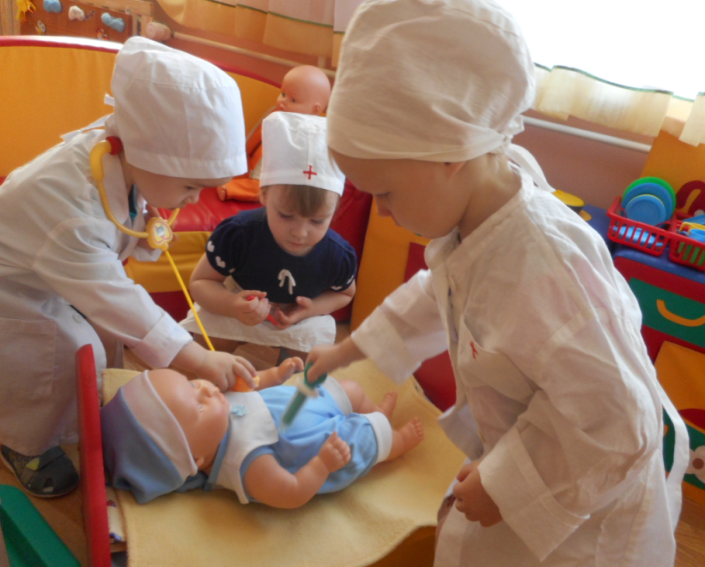 Эта технология подразумевает привлечение детей к участию в разнообразных играх,
 в ходе которых у них будет возможность: проявить эмоции, переживания, фантазию;
самовыразиться; снять психоэмоциональное напряжение; избавиться от страхов;
стать увереннее в себе.
Игротерапия считается отличным средством для борьбы с детскими неврозами.
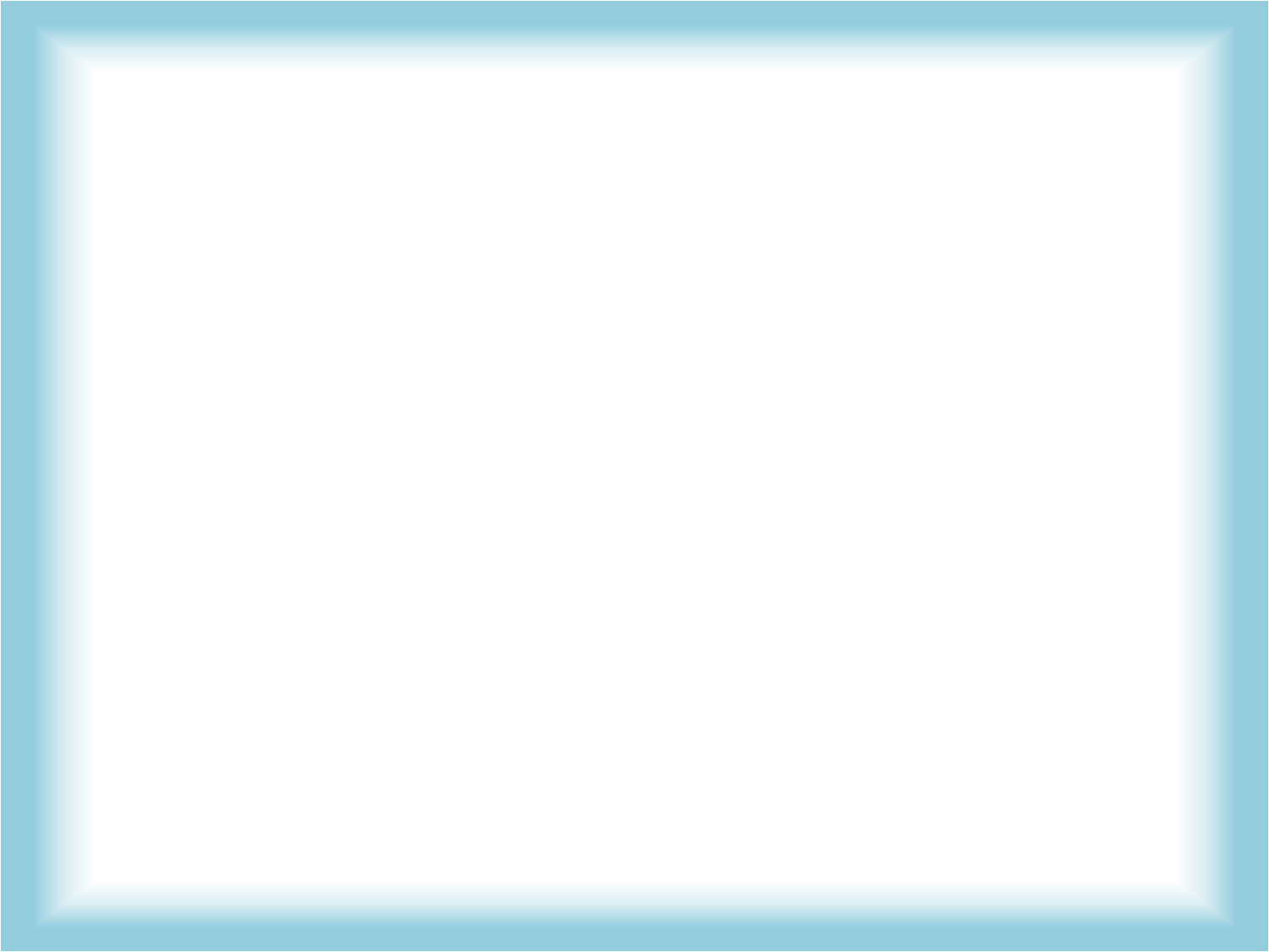 Подвижные  игры и двигательные упражнения
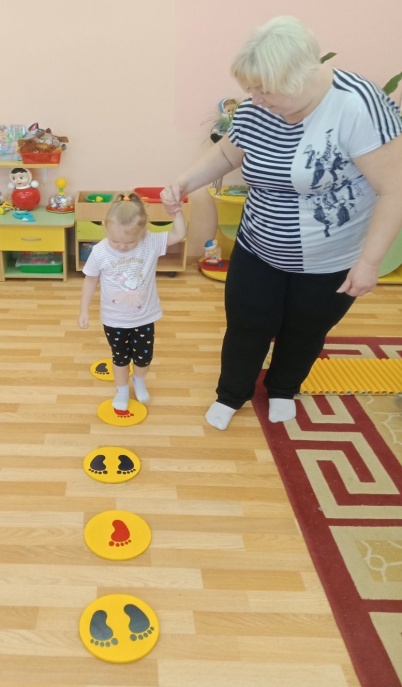 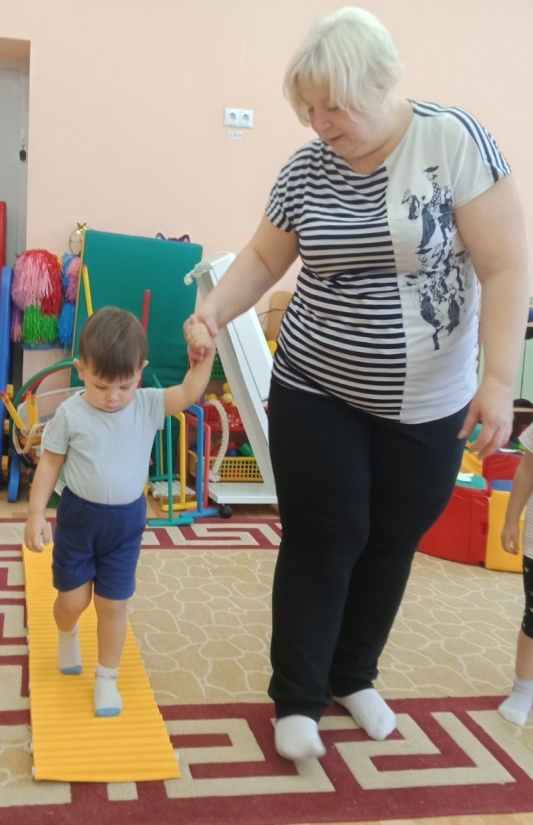 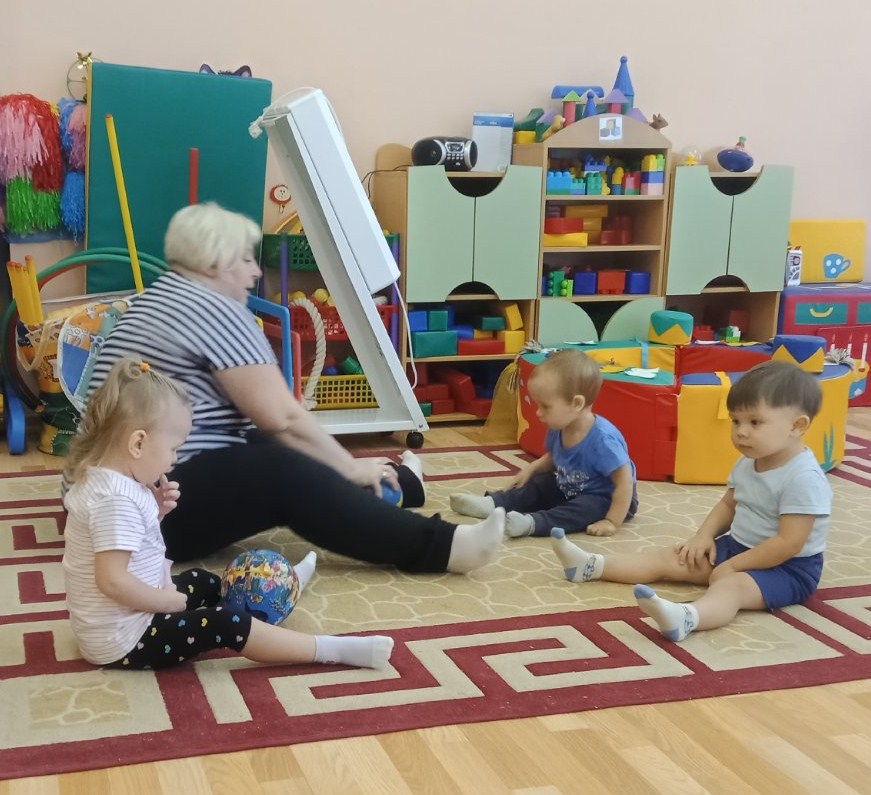 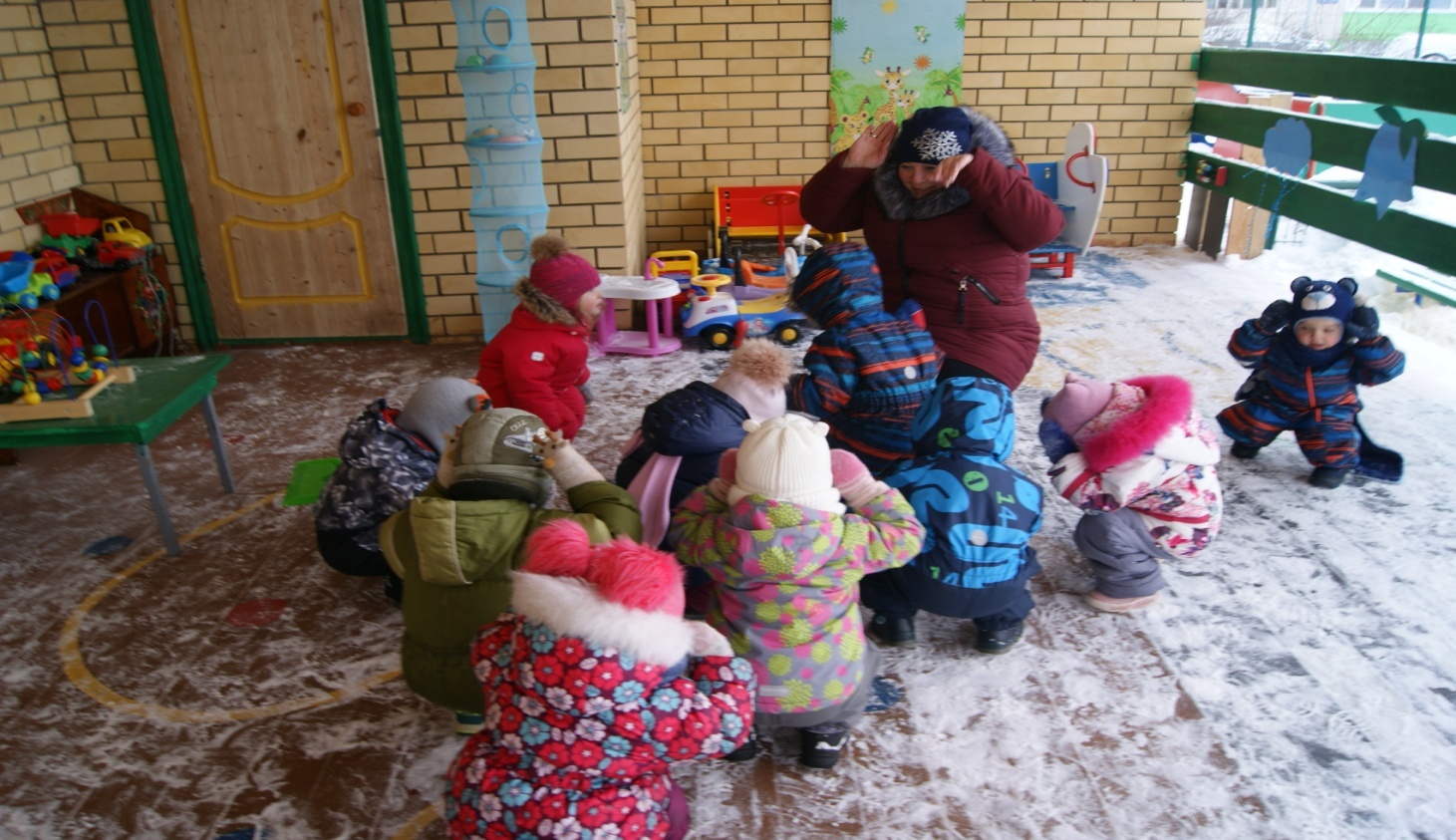 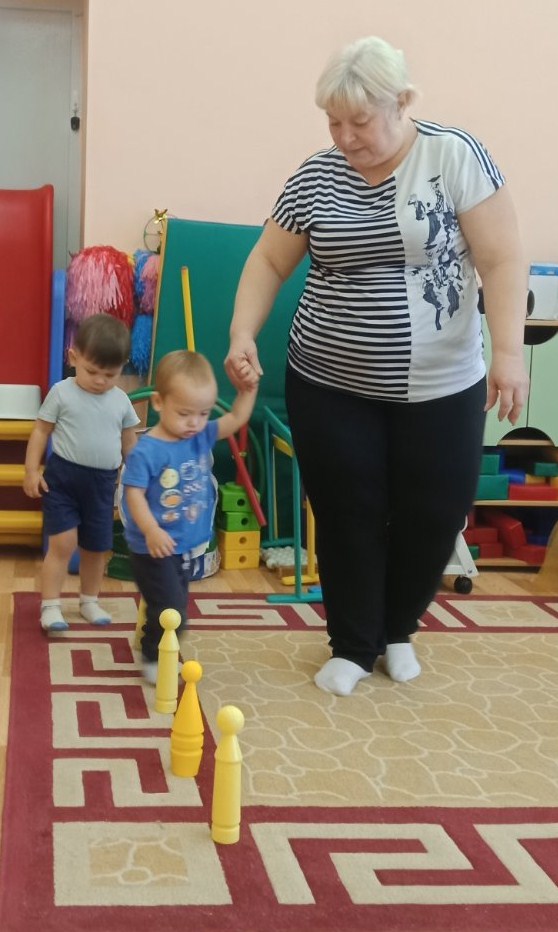 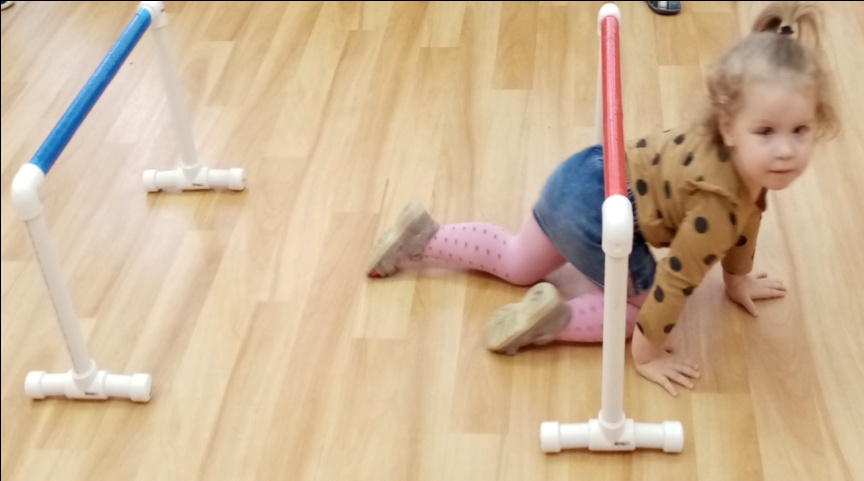 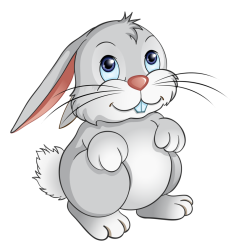 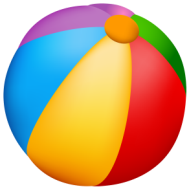 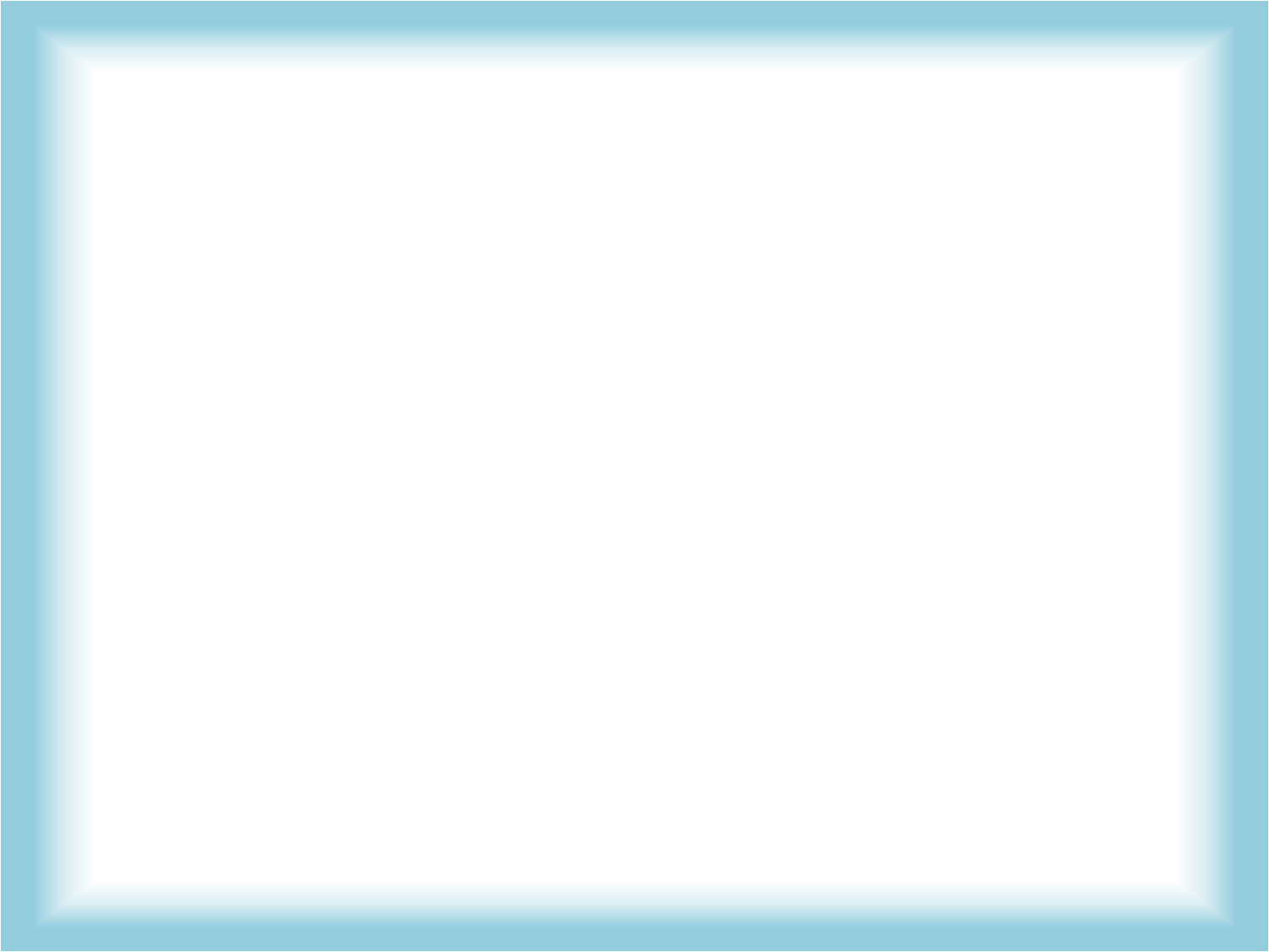 Релаксация
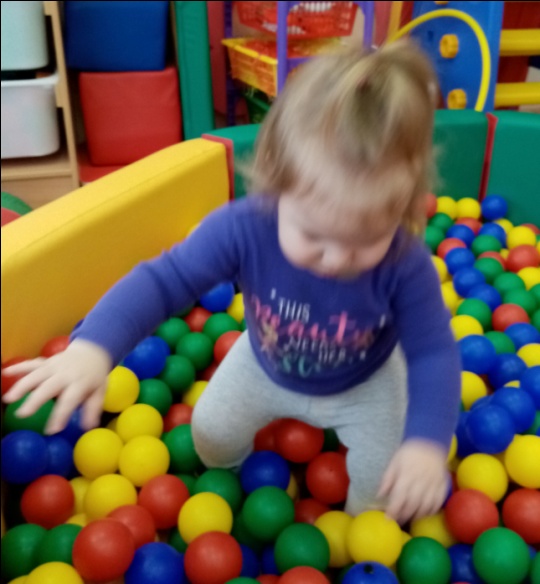 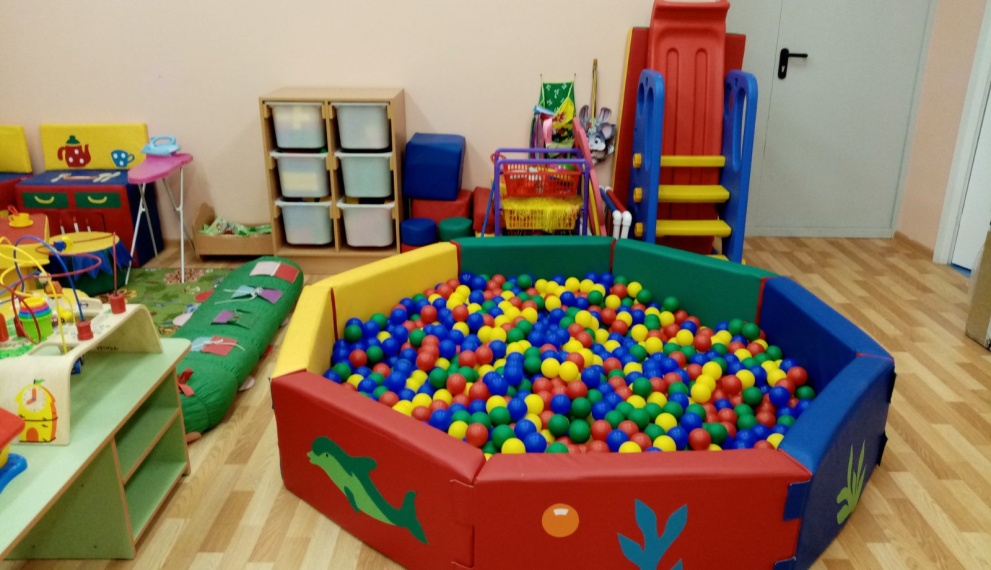 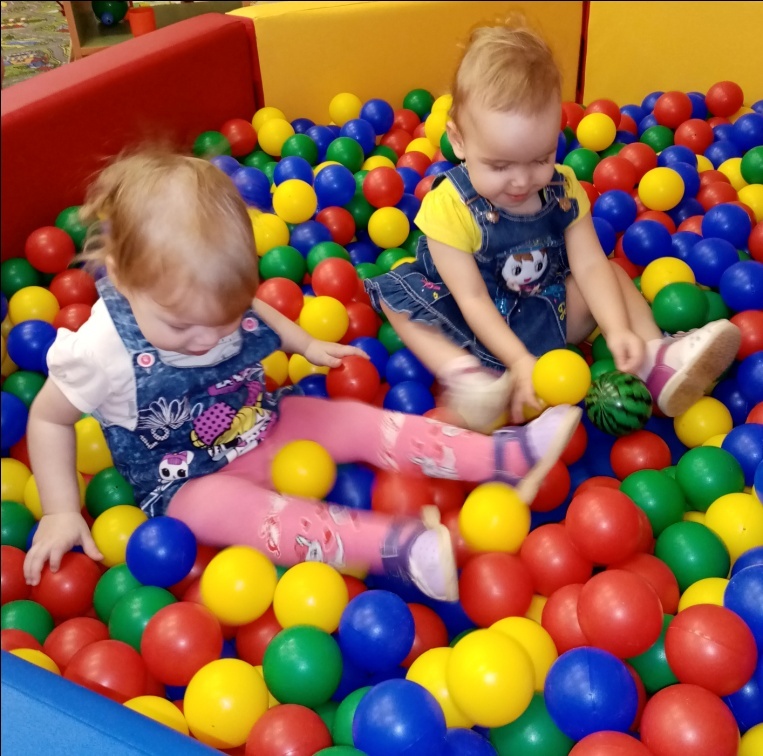 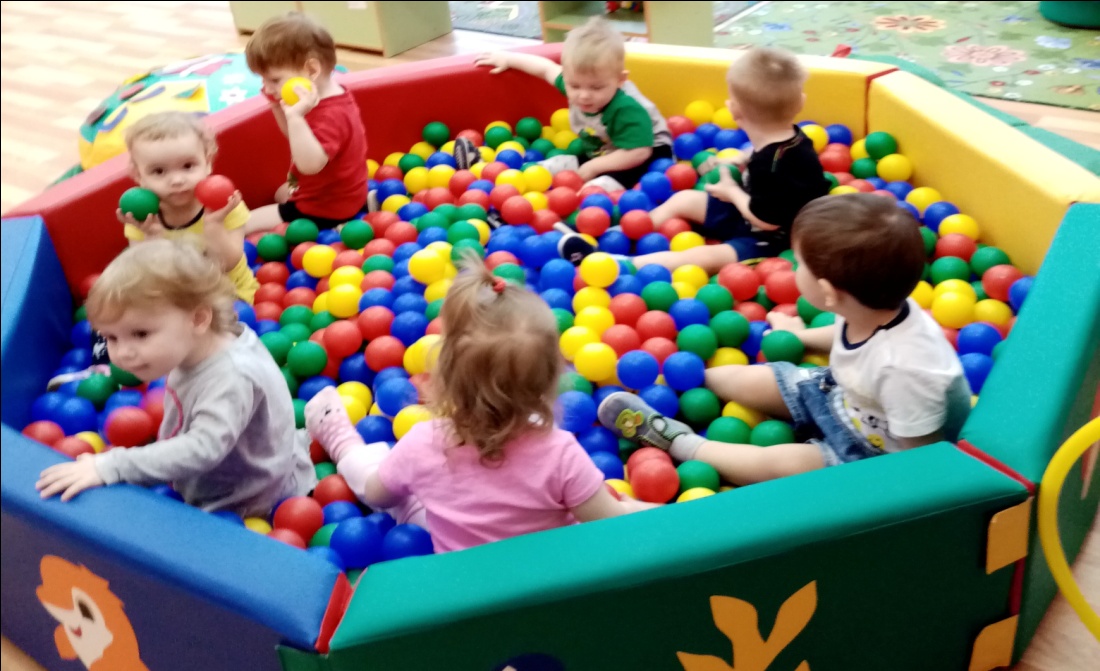 «Сухой бассейн» с яркими разноцветными шариками удовлетворяет потребность
в движении, стимулирует творческую и поисковую активность, снимает напряжение
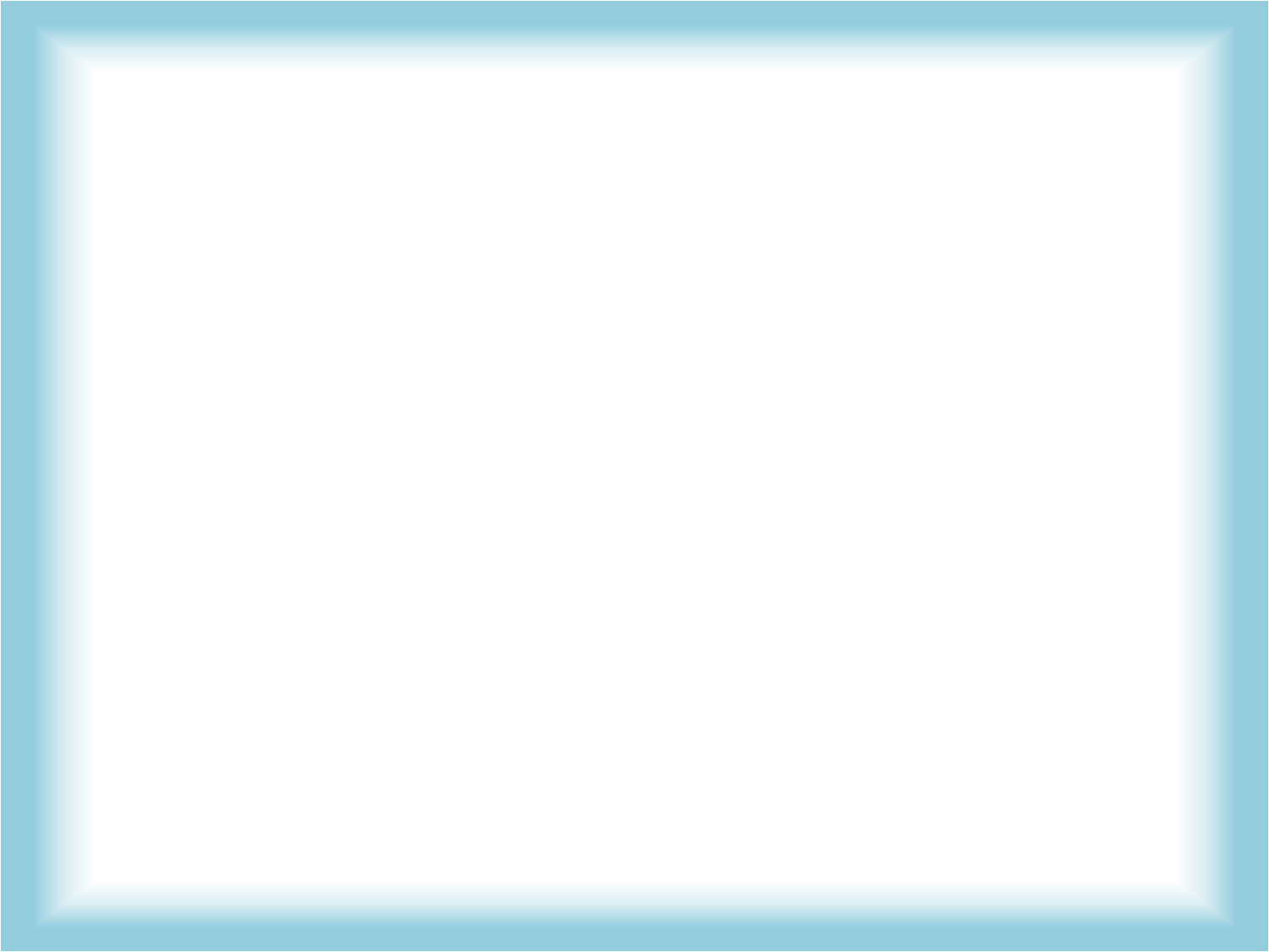 Сказкотерапия
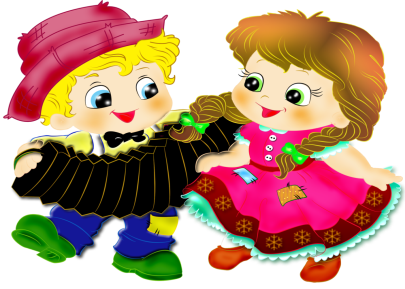 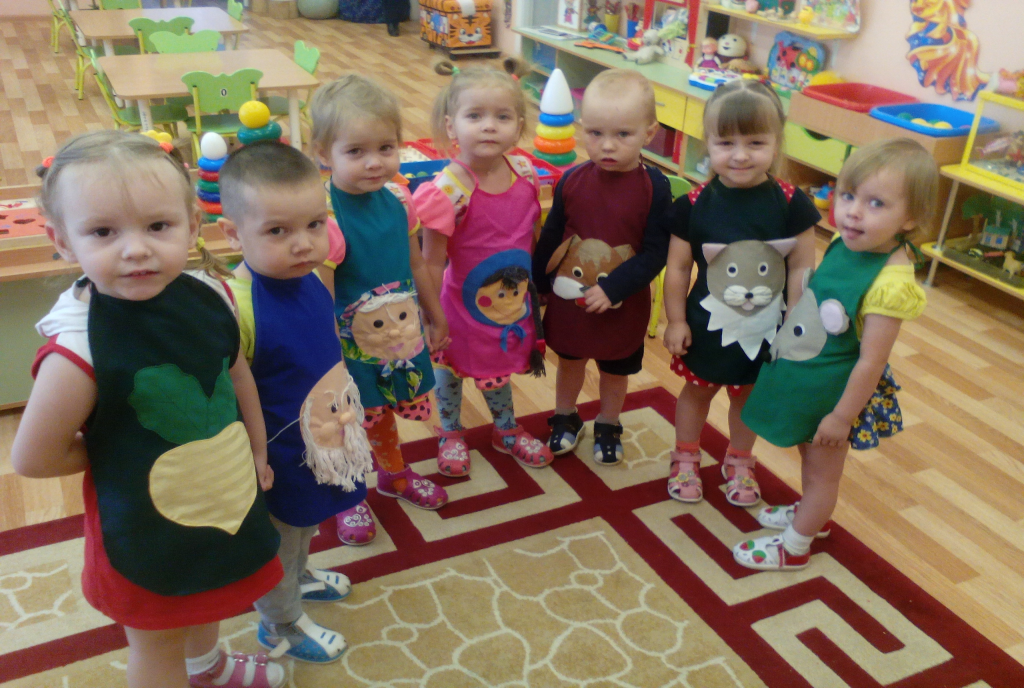 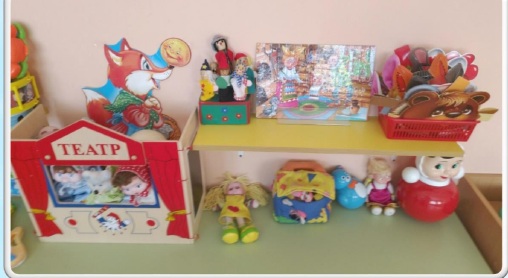 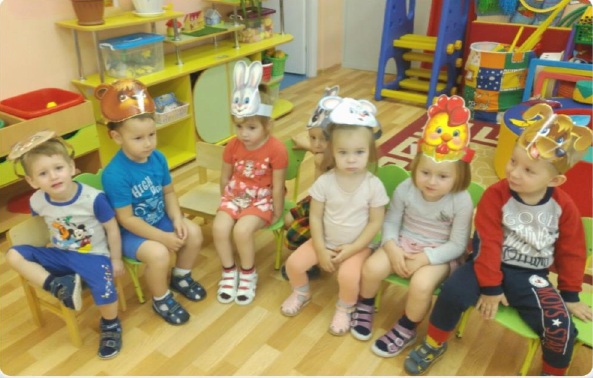 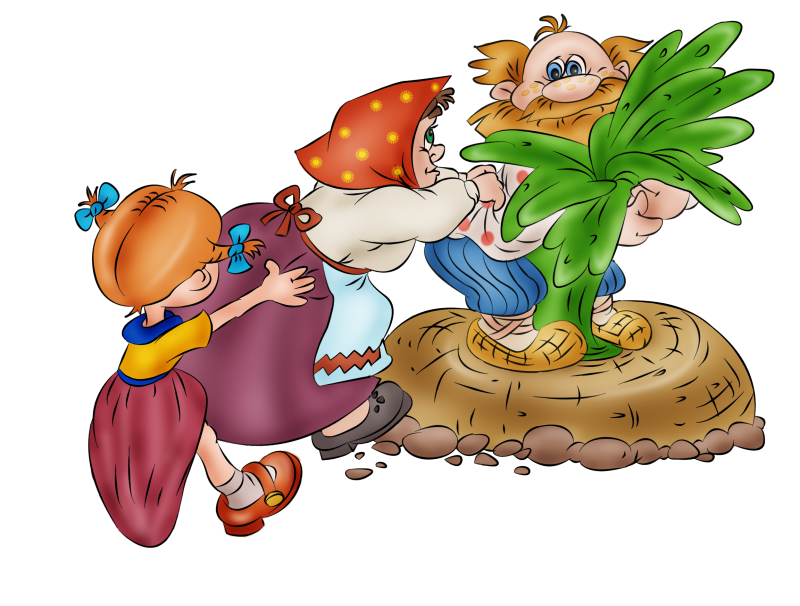 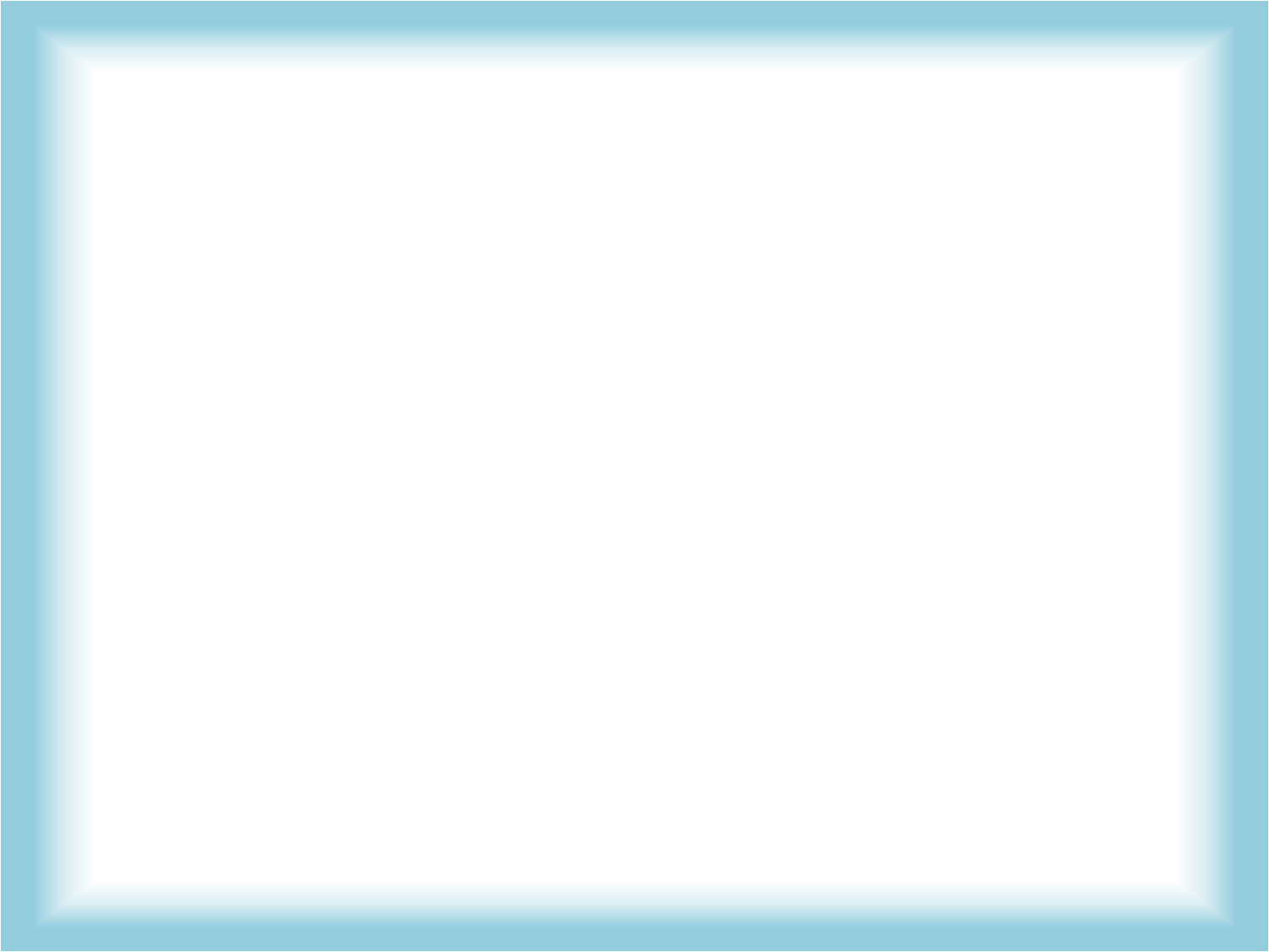 Пальчиковая гимнастика
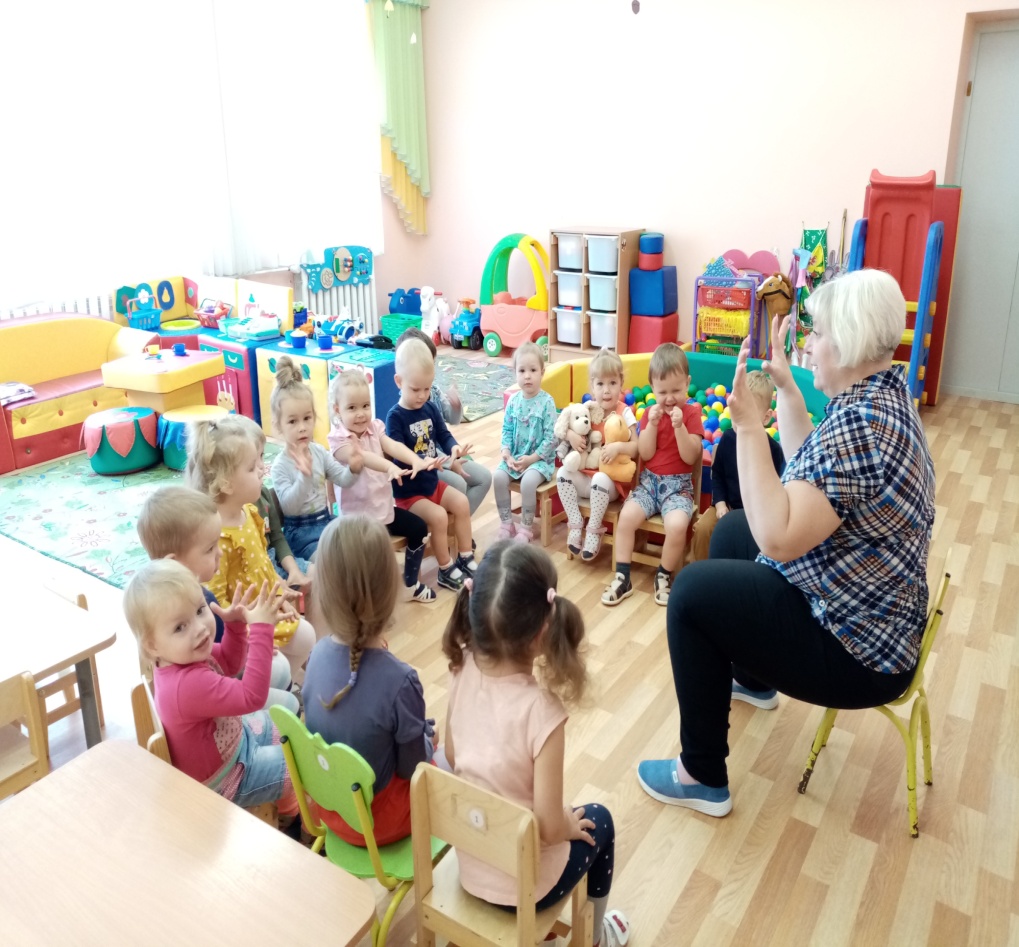 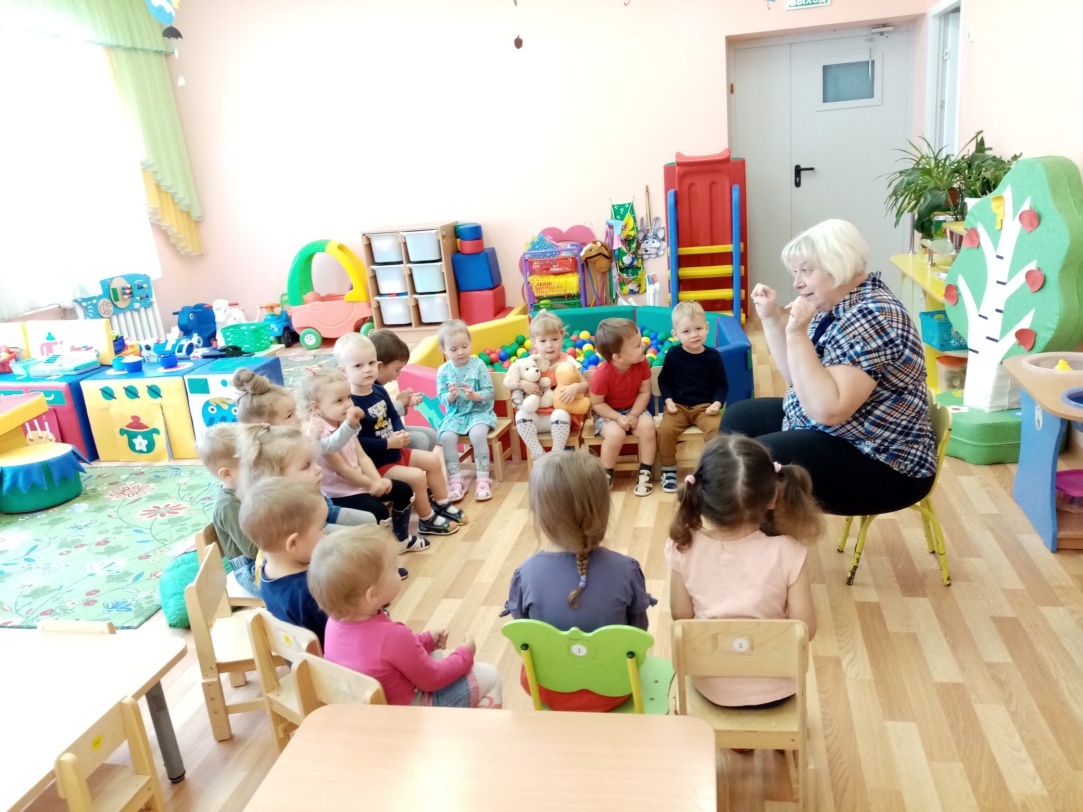 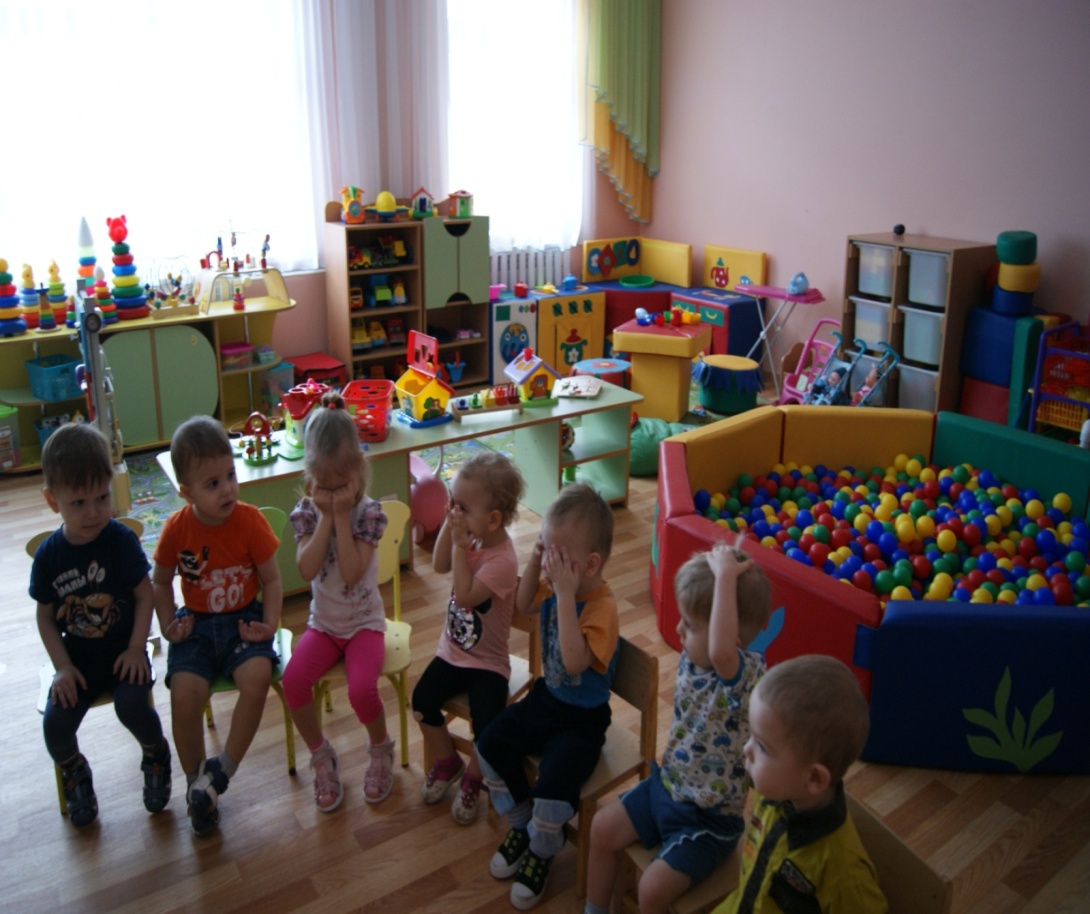 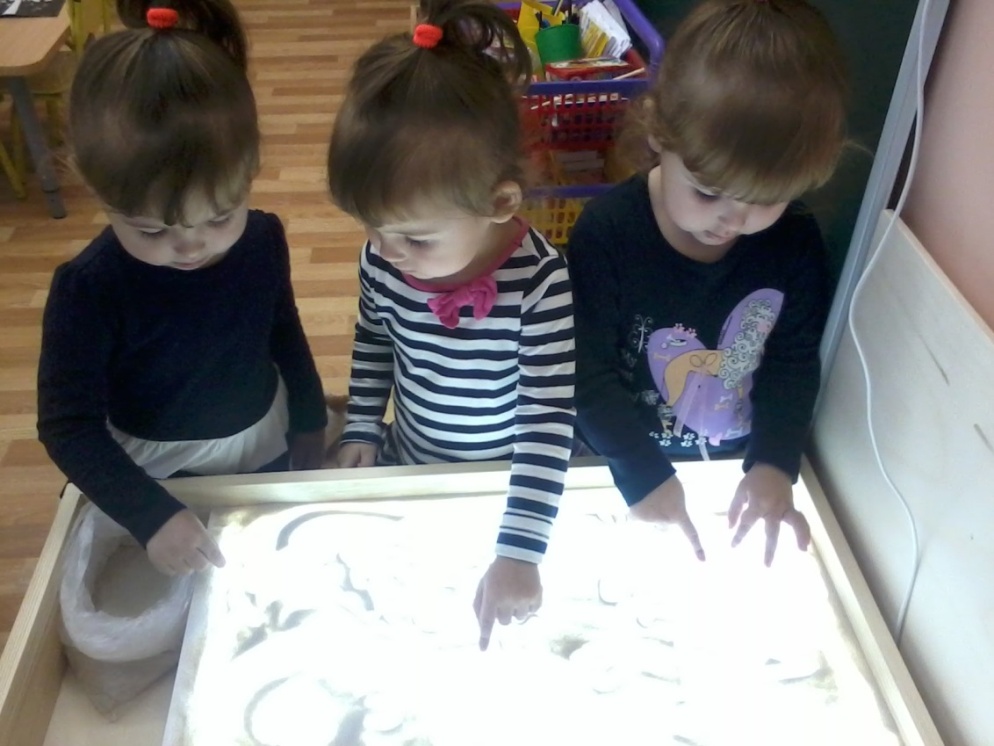 Песочная терапия
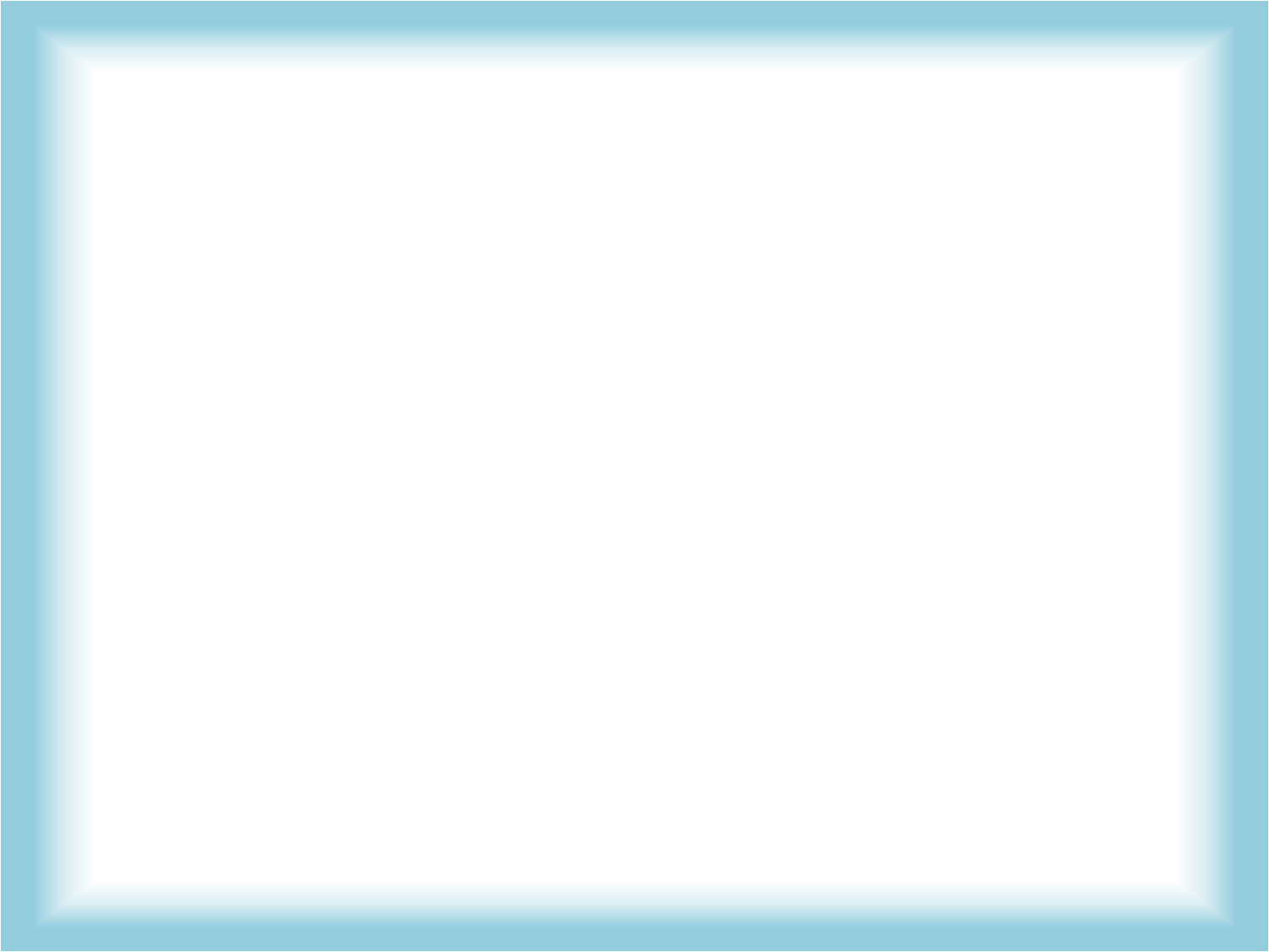 Упражнения с элементами дыхательной гимнастики
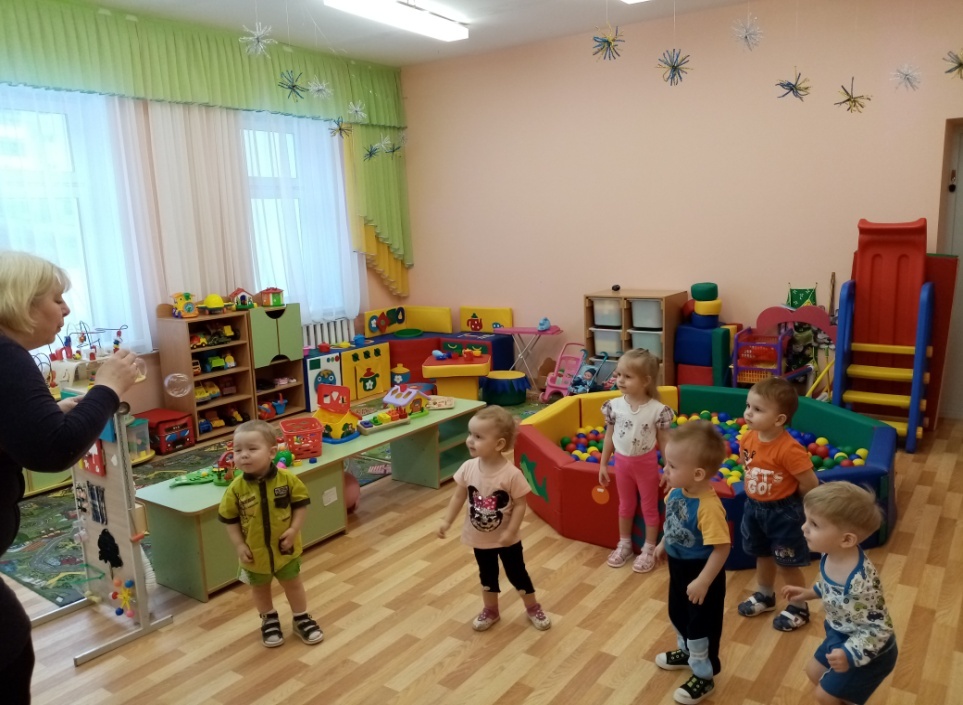 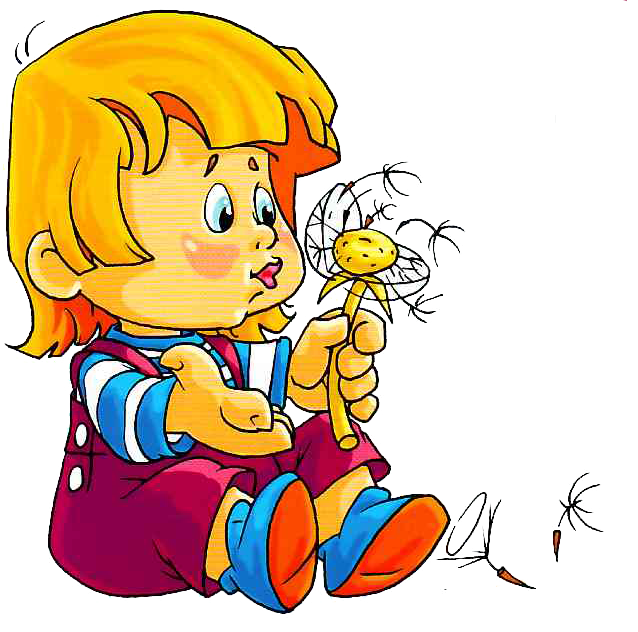 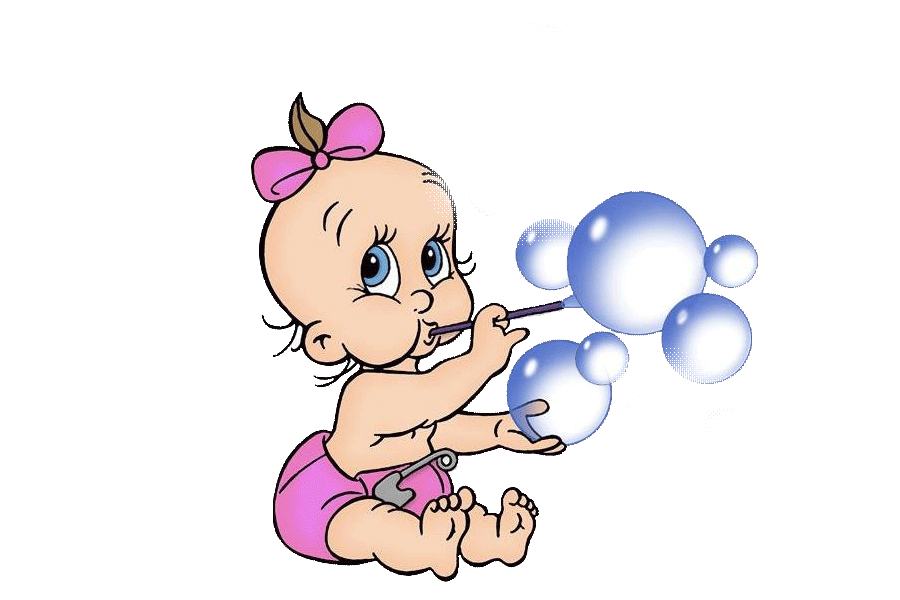 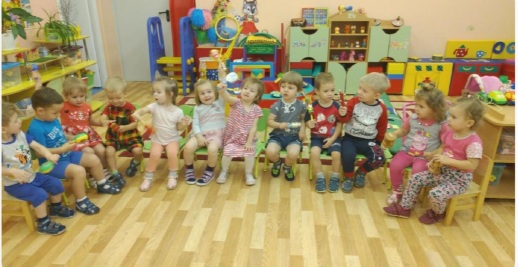 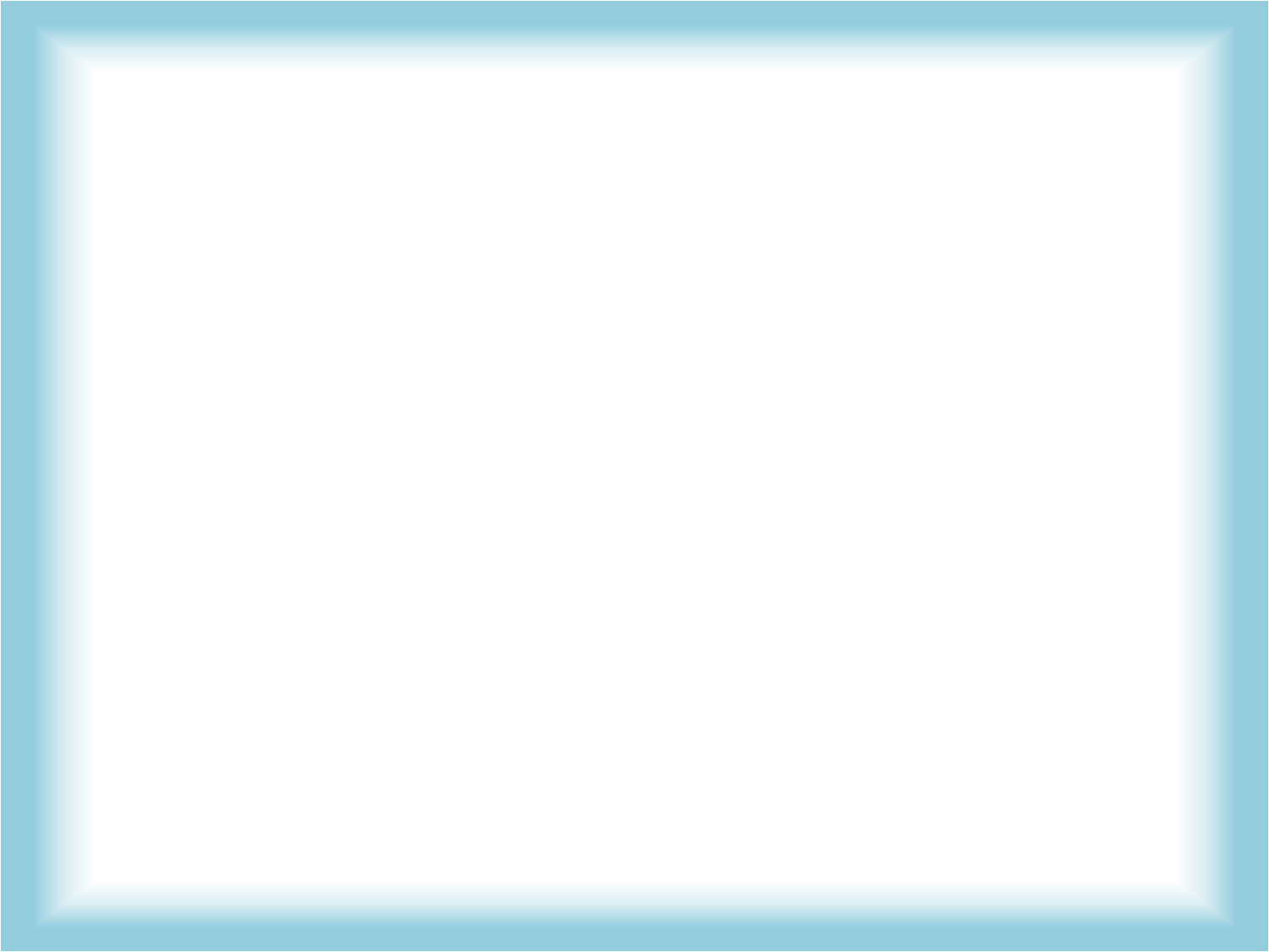 Бодрящая гимнастика и гимнастика пробуждения
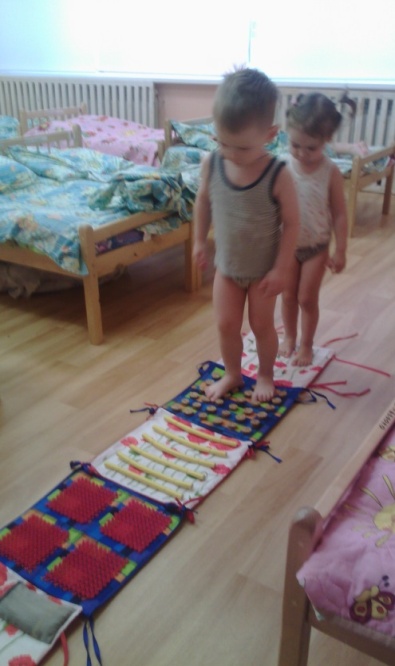 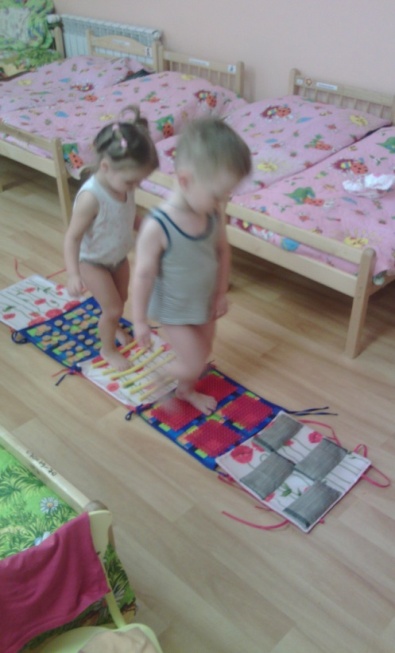 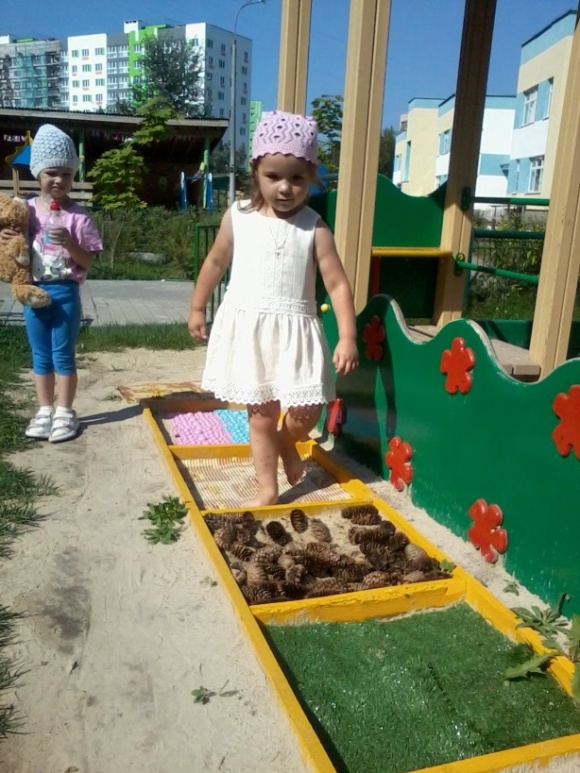 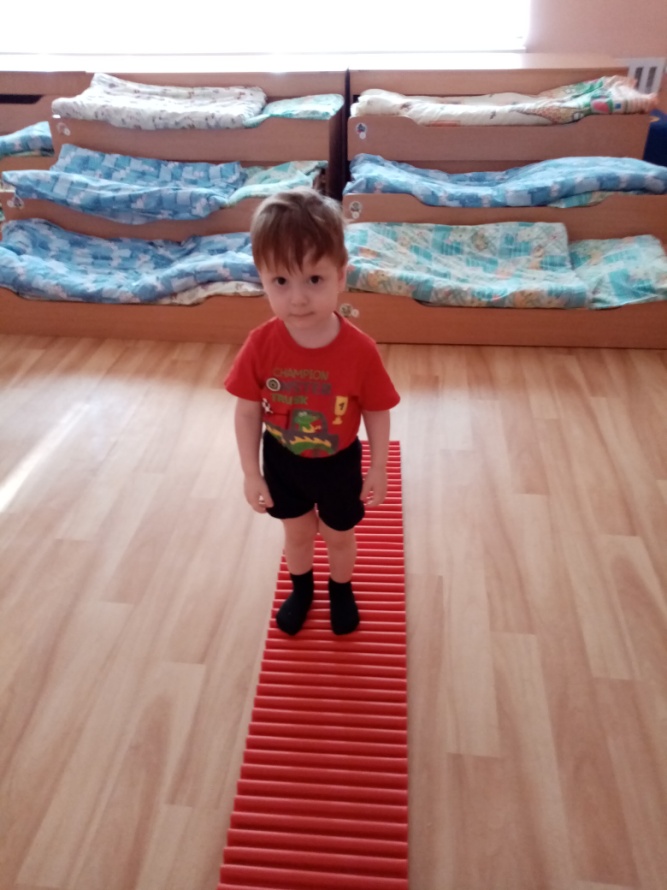 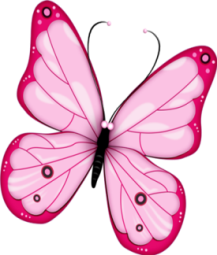 «Дорожки здоровья»
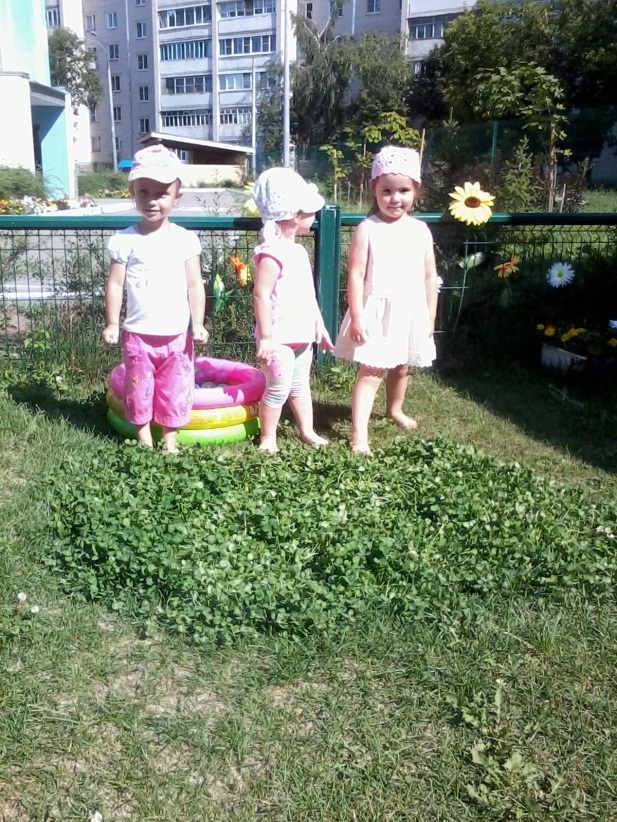 Мы широко используем босохождение 
по массажным дорожкам – оно 
проводится в сочетании с контрастными
 воздушными ваннами ежедневно, до и
 после дневного сна. Массажную дорожку
 составляют из пособий и предметов, 
способствующих массажу стопы 
(ребристая дорожка, резиновые коврики,
 кольца с шипами и др
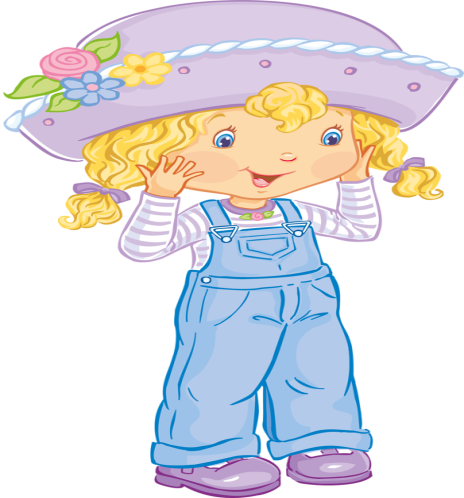 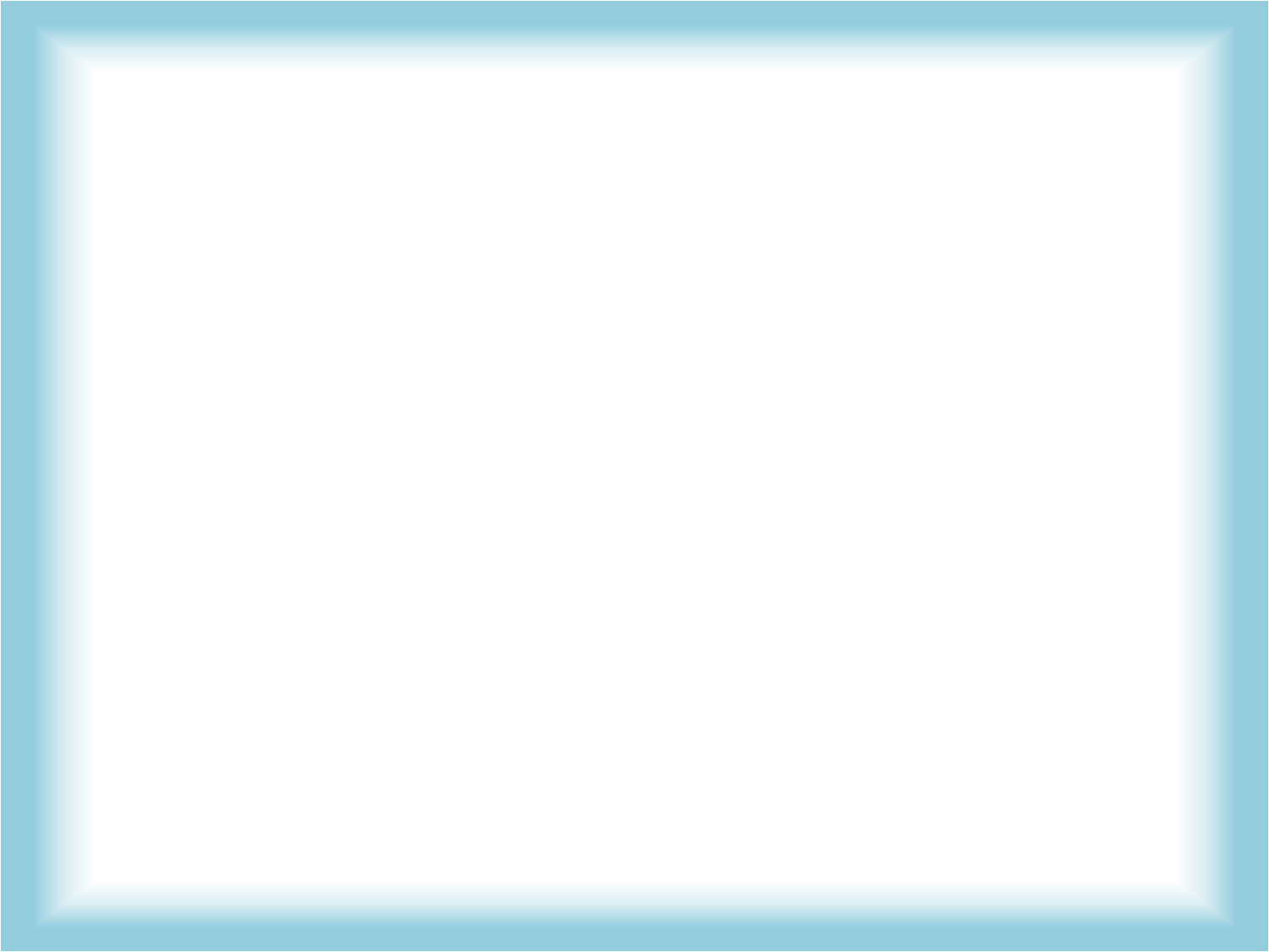 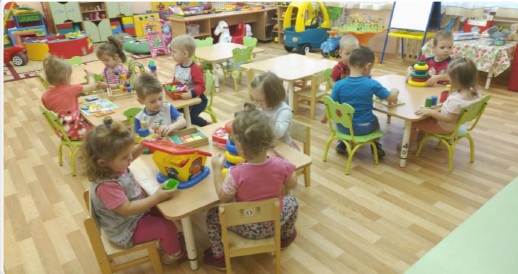 Спасибо за внимание!
Конечная цель использования здоровьесберегающих технологий по ФГОС ДО  — 
сохранение и укрепление здоровья детей, что служит обязательным условием повышения 
результативности воспитательно-образовательного процесса. 
Только здоровый ребенок может стать хорошим человеком и успешной личностью.